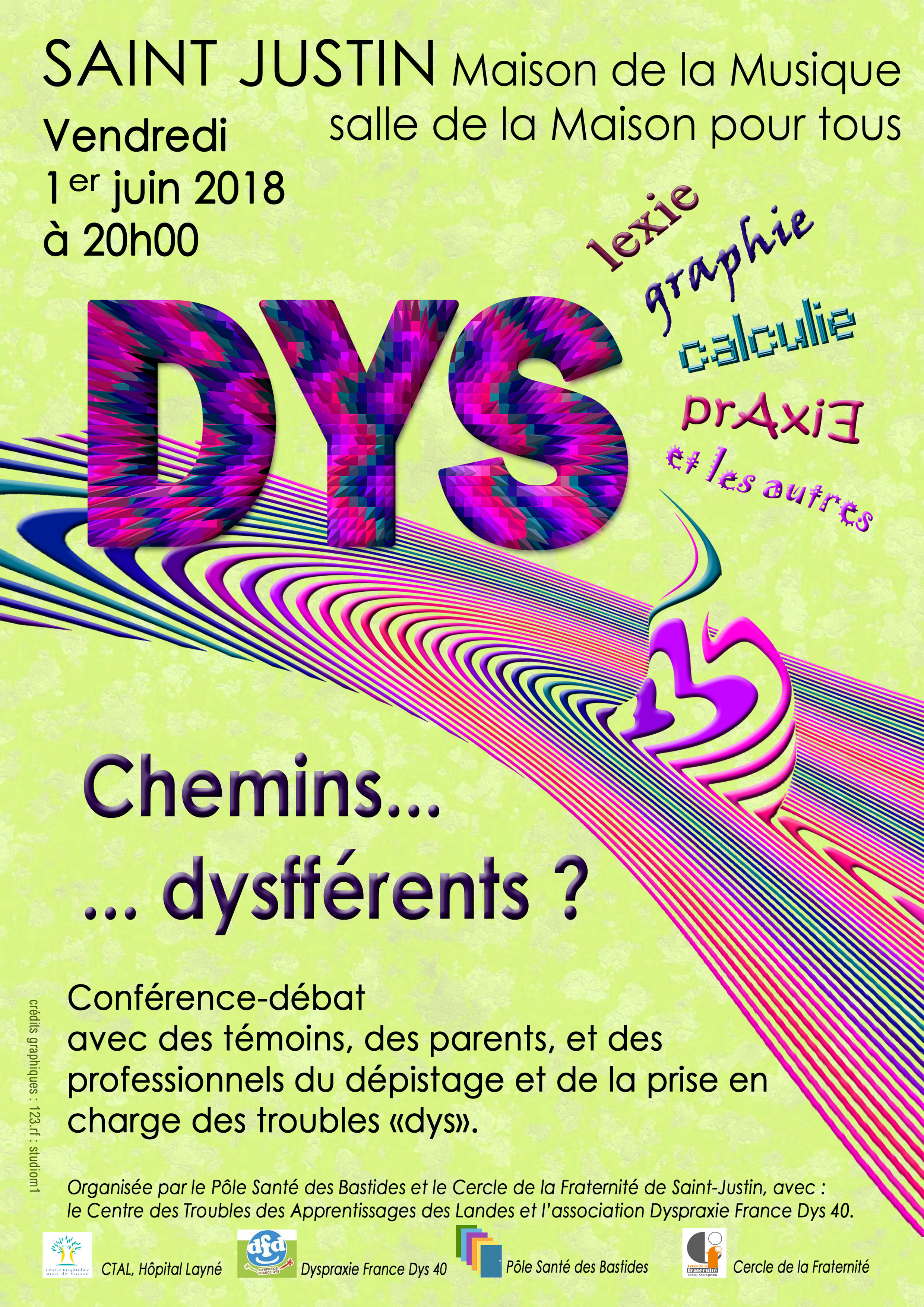 [Speaker Notes: Bienvenue à la 4° édition des conférences qu’essaie d’organiser tous les ans le Pôle Santé des Bastides]
BIENVENUE !
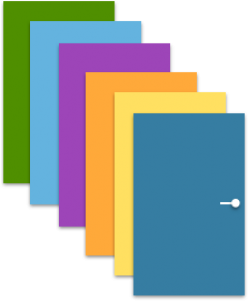 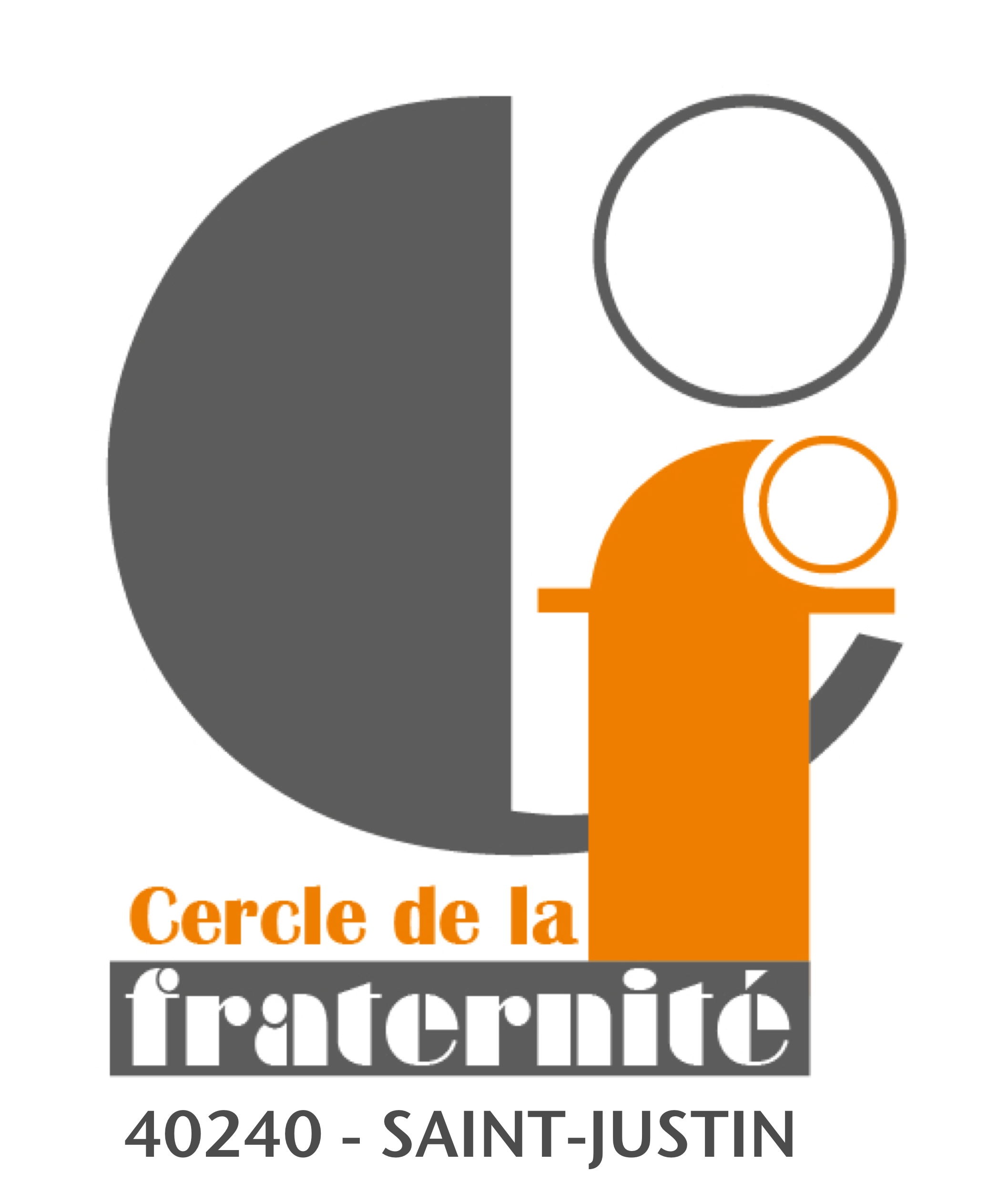 www.cercles-gascogne.fr/saint-justin/
www.polesantedesbastides.fr
[Speaker Notes: présentation du projet]
?
DYS ?
hyperactivité
troubles 
de l’attention
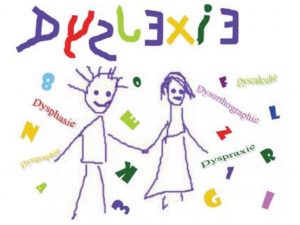 dyspraxie
dyscalculie
précocité 
intellectuelle
dysorthographie
dysplasie
dyslexie
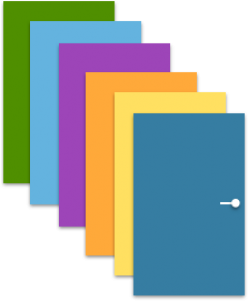 [Speaker Notes: présentation du thème (5 mn)]
De quoi parle-t-on au juste ?Expertise du Centre des Troubles des Apprentissages des Landes (CTAL)
Des exemples ?Témoignages de parents et d’enfants
Comment s’en rendre compte ?Témoignage d’enseignant
ça se soigne ?Expertise d’orthophoniste, ergothérapeute, psychométricien et neuropsychologue
Comment aider ?Présentation de l’association DFD 40
C’est grave, docteur ?Etre dys et réussir sa vie
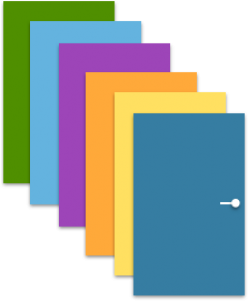 DYS ?
De quoi parle-t-on au juste ?
Expertise du docteur Dominique Palluel 
Responsable du Centre des Troubles des Apprentissages des Landes (CTAL)
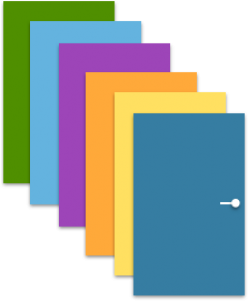 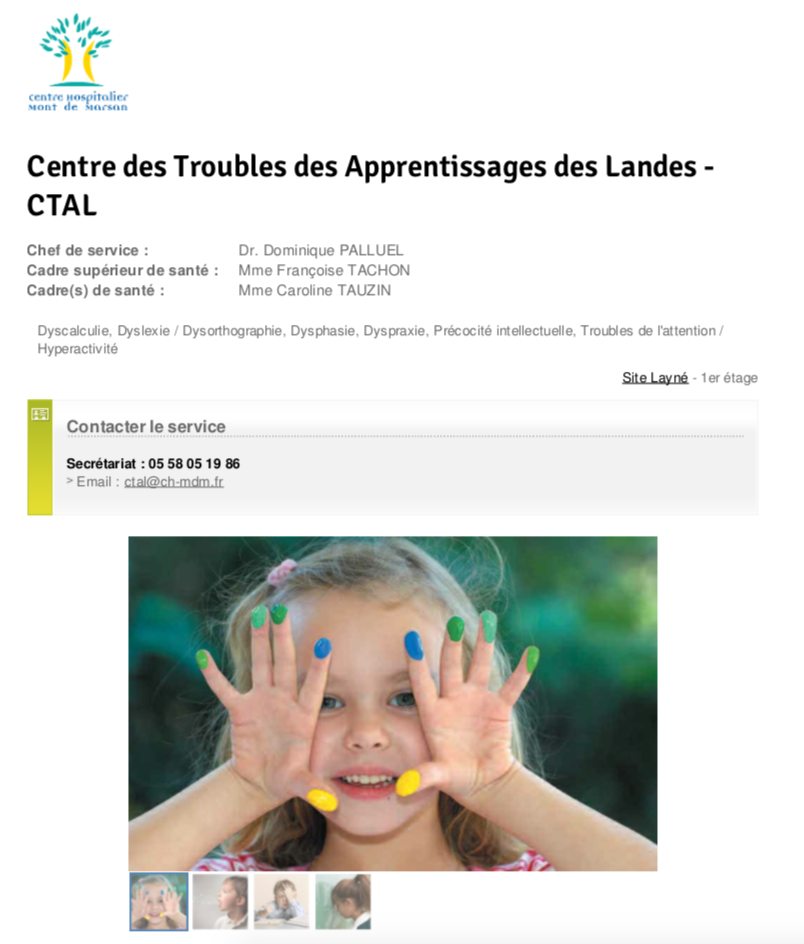 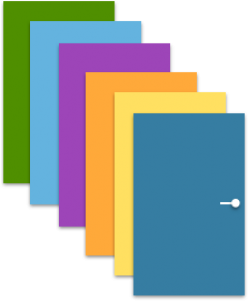 QU’APPELLE-T-ON DYS ?
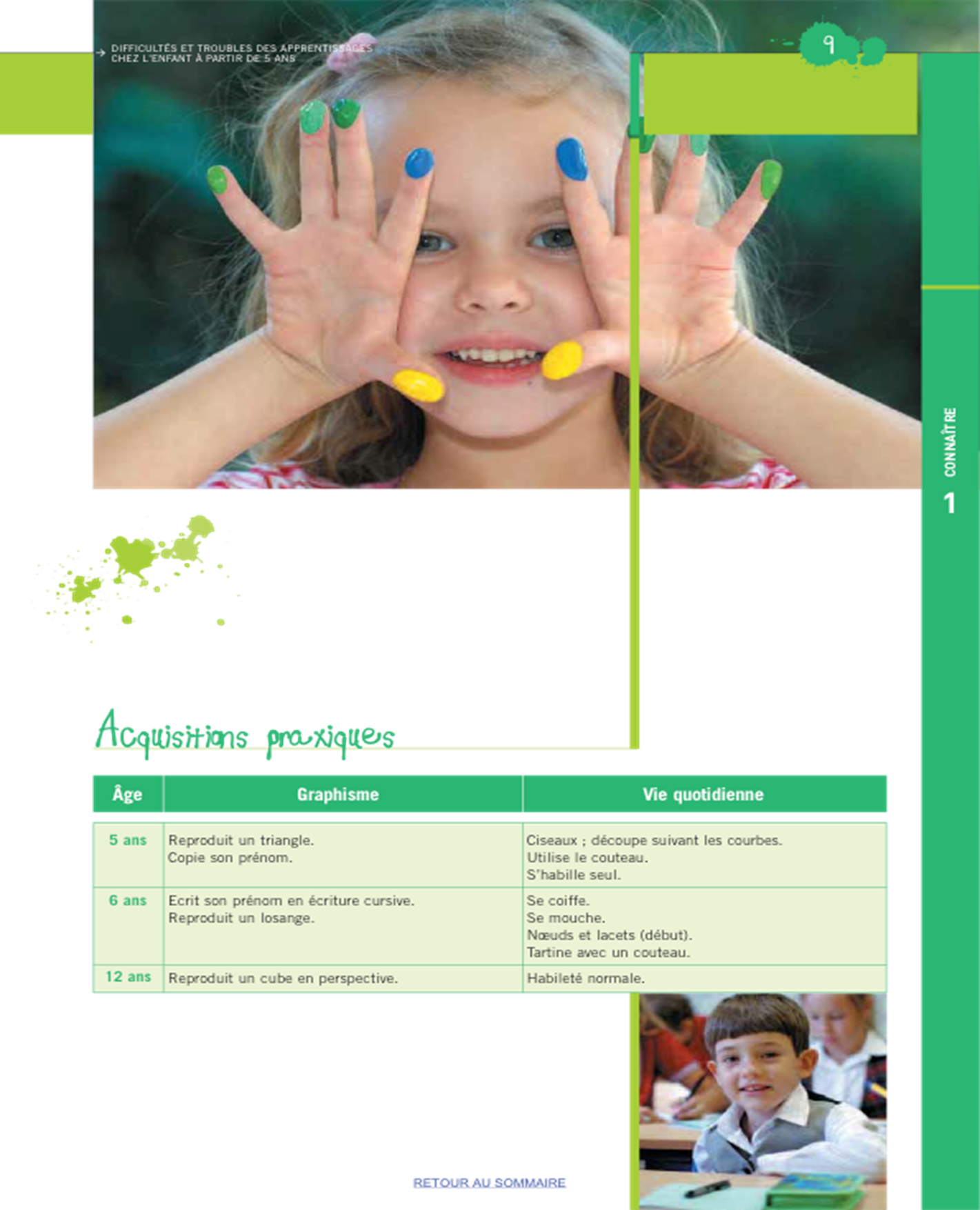 PRINCIPAUX TROUBLES DYS
Troubles spécifiques du développement du langage oral ou DYSPHASIE
Troubles spécifiques de l’acquisition du langage écrit  ou DYSLEXIE
Troubles spécifiques des coordinations et/ou des fonctions visuo-spatiales ou DYSPRAXIE
Troubles des fonctions numériques ou DYSCALCULIE
Troubles déficitaires de l’attention avec ou sans hyperactivité TDAH
ORIGINE
Ils sont la conséquence d’anomalies dans le développement cognitif de l’enfant : trouble neuro-développemental
Il faut exclure les troubles sensoriels (vision et audition), les troubles psychiatriques, les troubles neurologiques, les déficiences intellectuelles
Environ 8% des enfants présentent des troubles dys
Ils ont des répercussions sur les apprentissages scolaires
REPERAGE
Par les enseignants, le plus souvent, qui voient que l’ enfant a des difficultés dans certains domaines alors qu’il est pertinent
Par les parents qui constatent que les apprentissages ne se font pas au même rythme que les frères et sœurs
Par des professionnels de santé : pédiatres , médecins de l’éducation nationale…
DIAGNOSTIC
Par les tests normés pratiqués par des orthophonistes, neuropsychologues, psychomotriciens, ergothérapeutes
Puis par une validation par un médecin formé aux troubles des apprentissages avec une équipe, pluridisciplinaire si possible 
Etape importante pour l’enfant et son entourage
Pour permettre de cibler les rééducations à mettre en place pour aider cet enfant
PRISE EN CHARGE
Par des orthophonistes pour les troubles du langage oral ou écrit (lecture)
Par les psychomotriciens ou les ergothérapeutes pour les dyspraxies
Par les neuropsychologues pour les troubles de l’ attention
Par un service médico–social quand cela existe (ex : sessd)
LA SCOLARITE
Si le diagnostic est posé, des aménagements pédagogiques sont préconisés sous la forme d’un  PAP : Plan Accompagnement Personnalisé
Après avis du médecin scolaire et en concertation avec les parents et l’équipe pédagogique
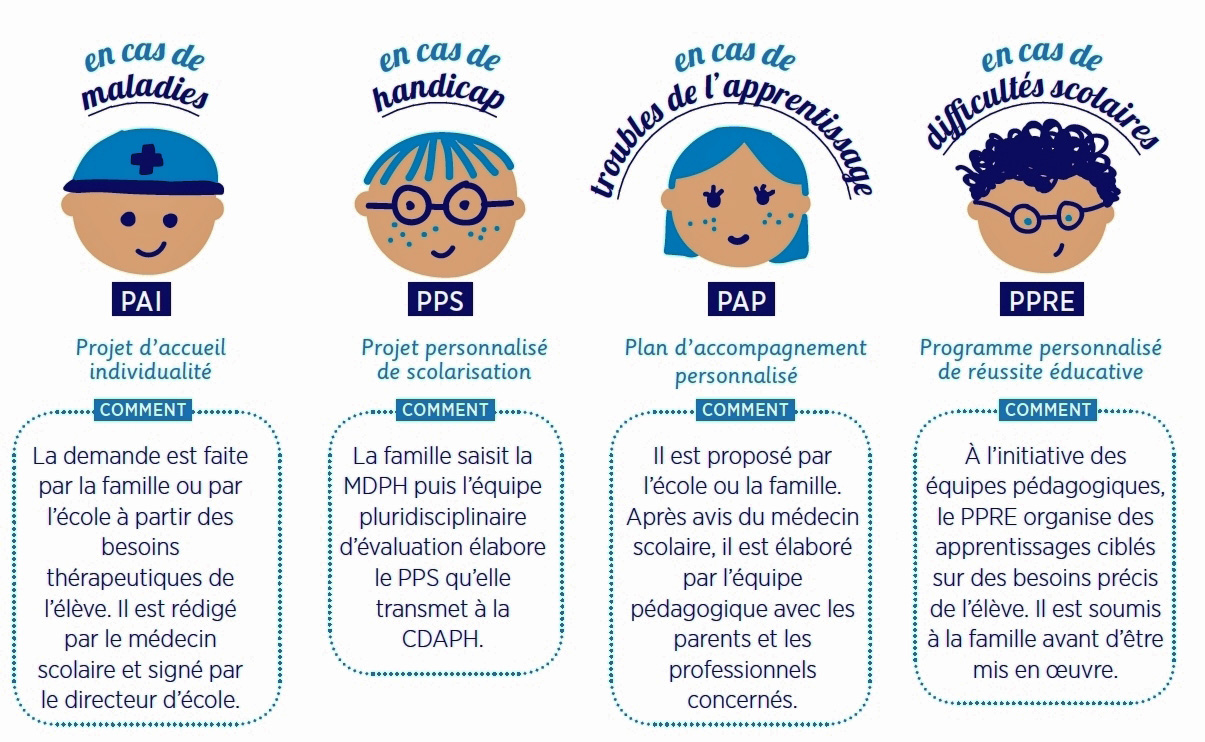 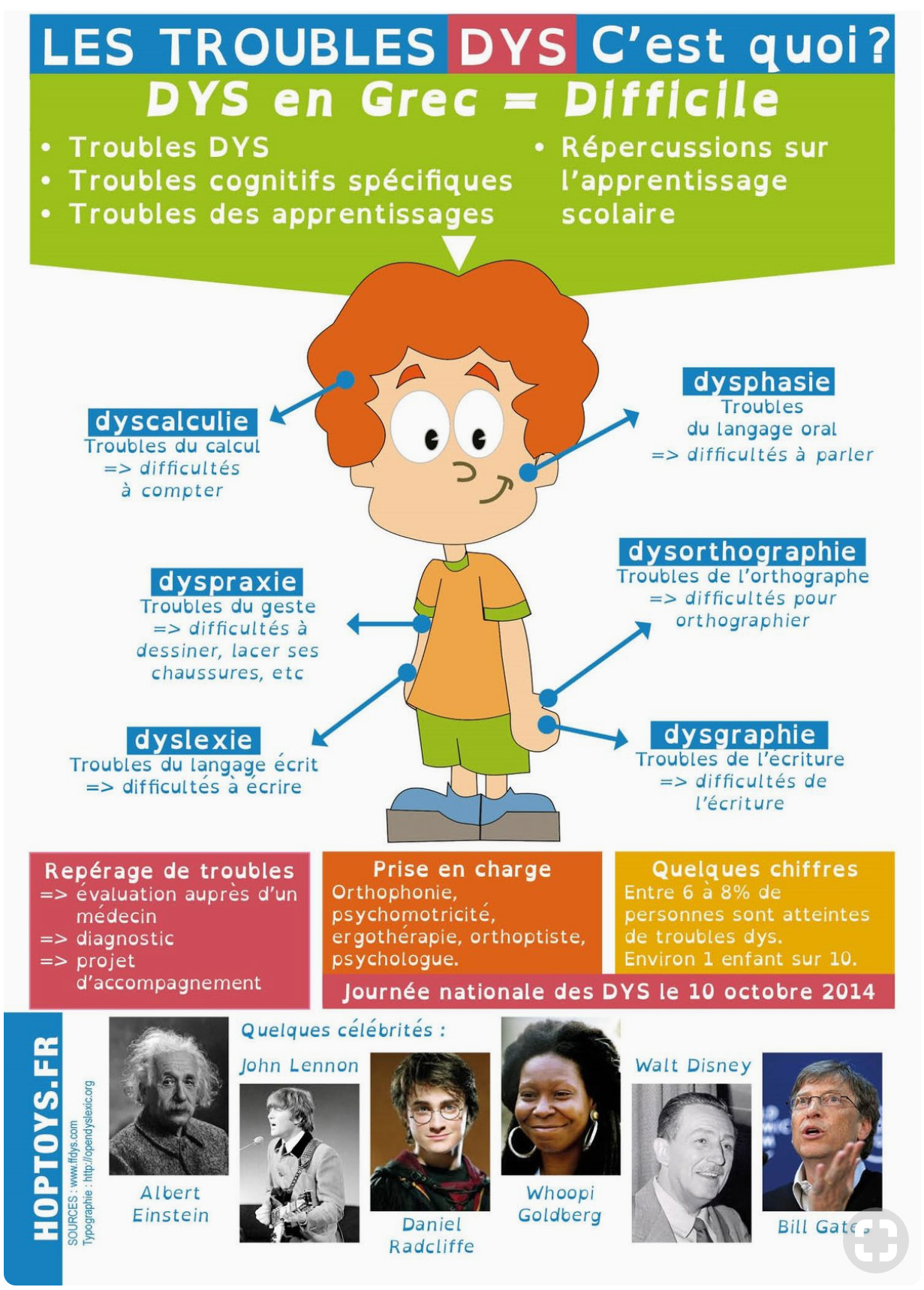 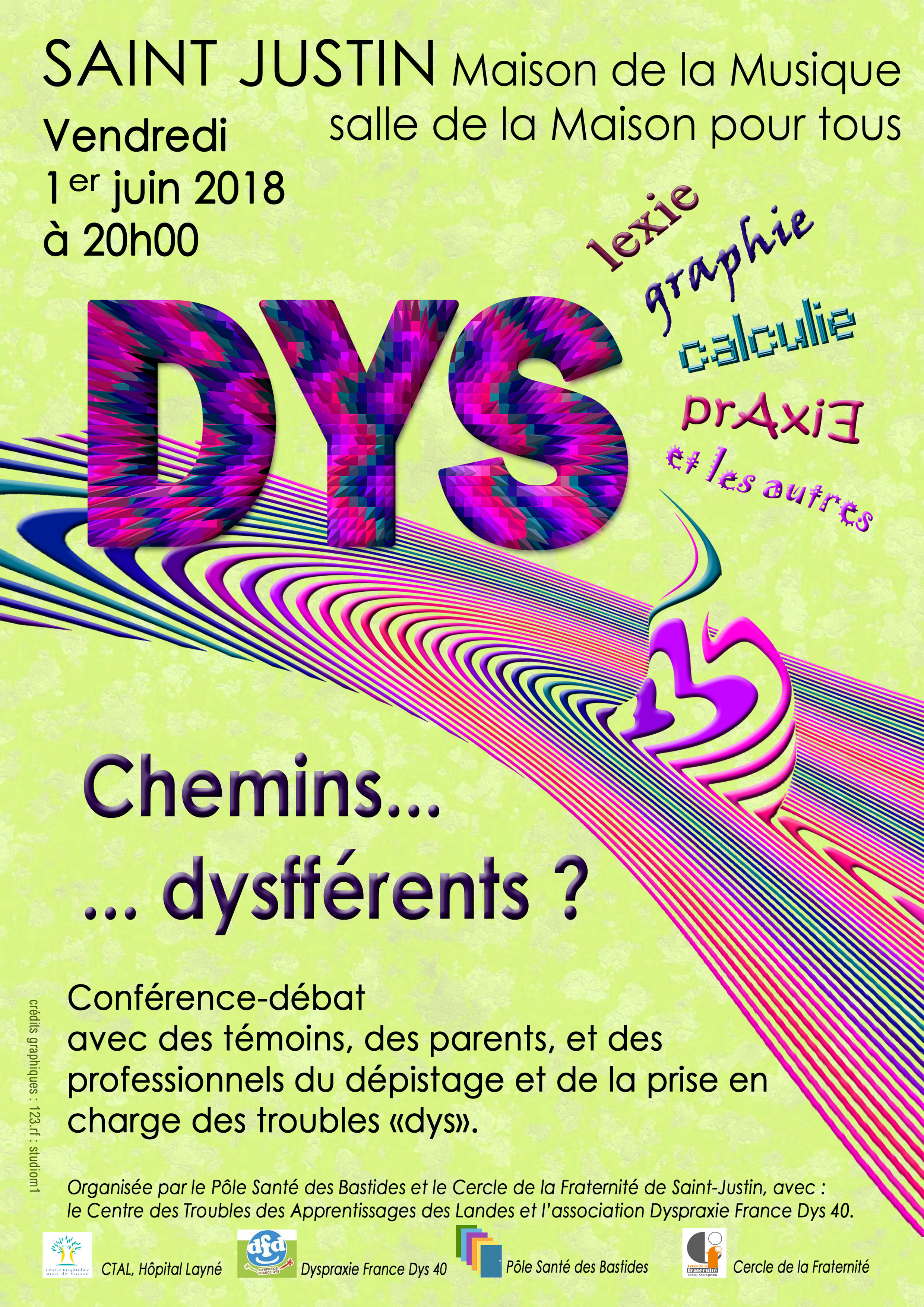 [Speaker Notes: Interaction avec la salle (10 à 15 mn)

Préparer quelques questions à l’avance si besoin]
DYS ?
Des exemples ?
Illustration par l’image
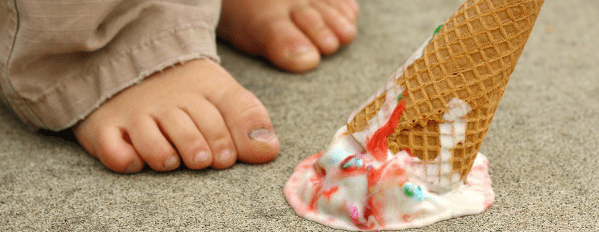 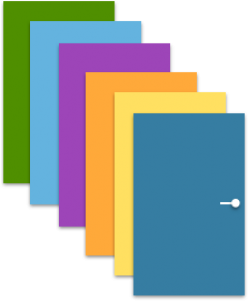 [Speaker Notes: témoignage de Perrine LACAVE : dyspraxie de sa fille, vie au quotidien, mise en place d’outils (exemples à projeter pendant qu’elle parle)]
Les troubles « Dys ».
C’est pas sorcier - France 3
DYS ?
Des exemples ?
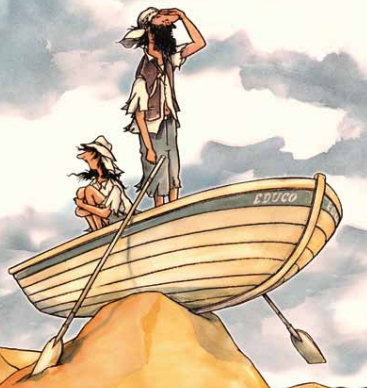 Témoignages de parents
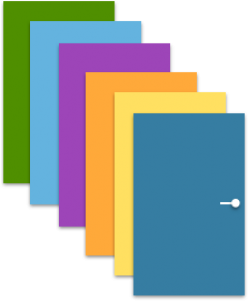 [Speaker Notes: témoignage de Perrine LACAVE : dyspraxie de sa fille, vie au quotidien, mise en place d’outils (exemples à projeter pendant qu’elle parle)

illustration : http://adozen.fr/manuel-de-survie-pour-parents-dados-qui-petent-les-plombs-gratuit/]
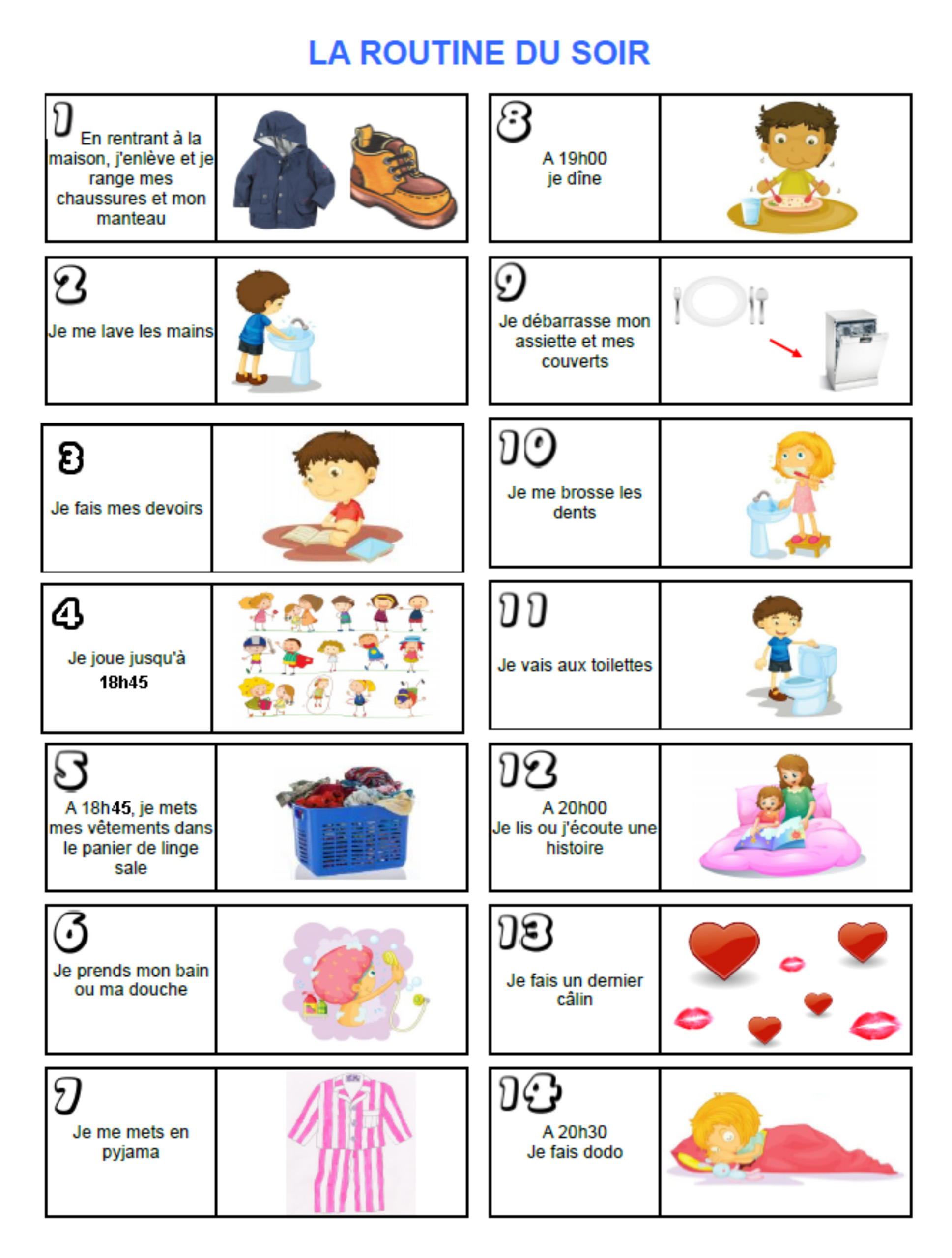 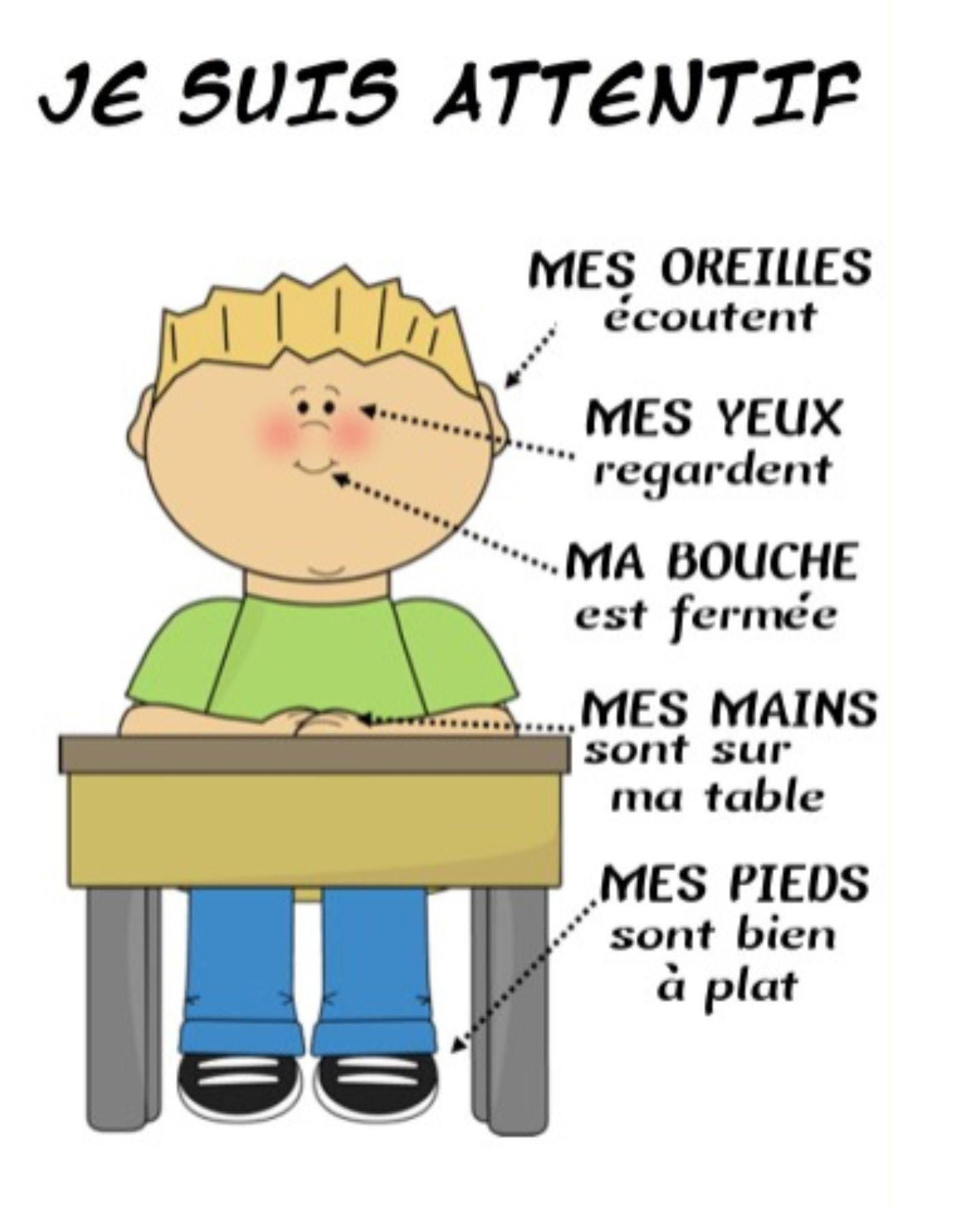 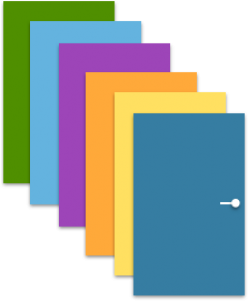 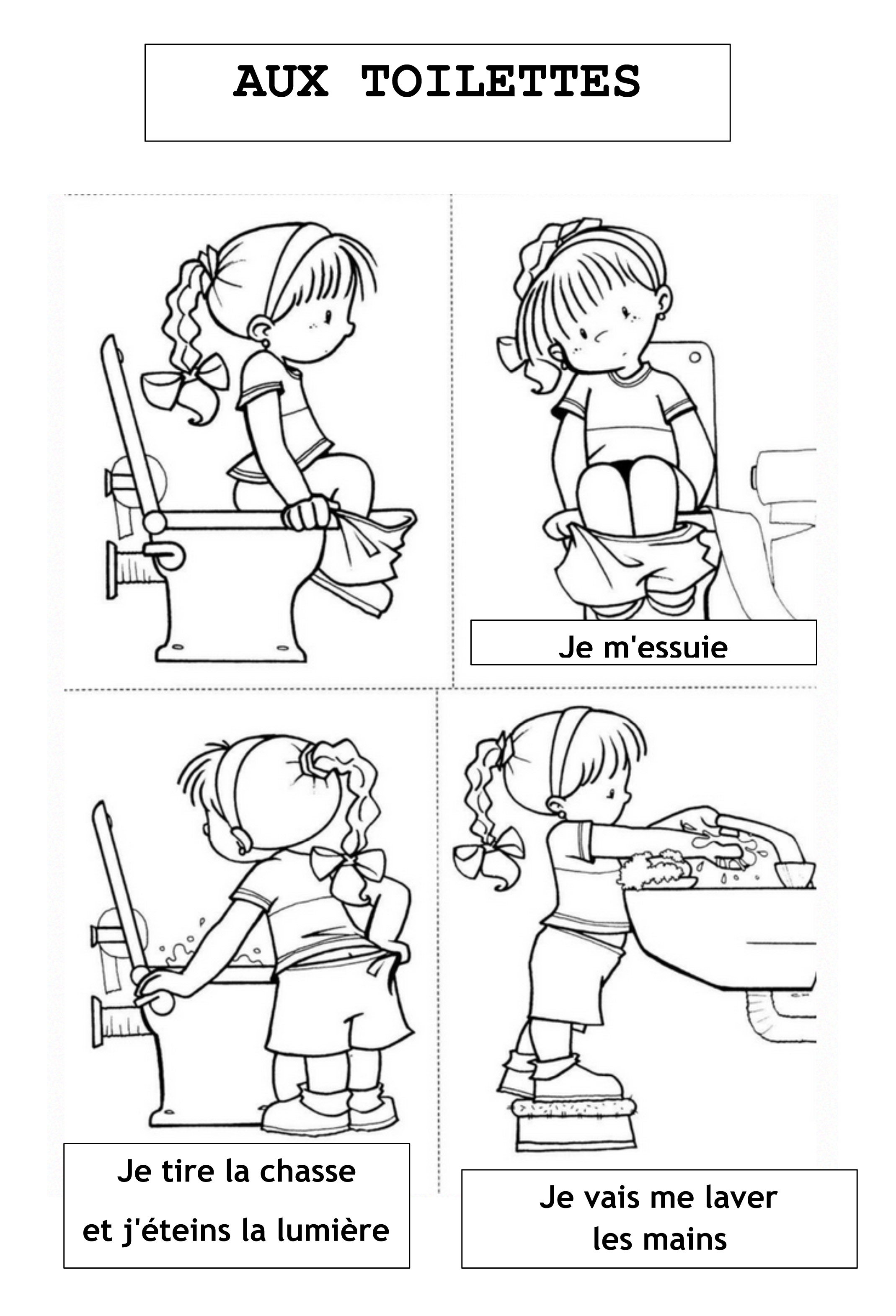 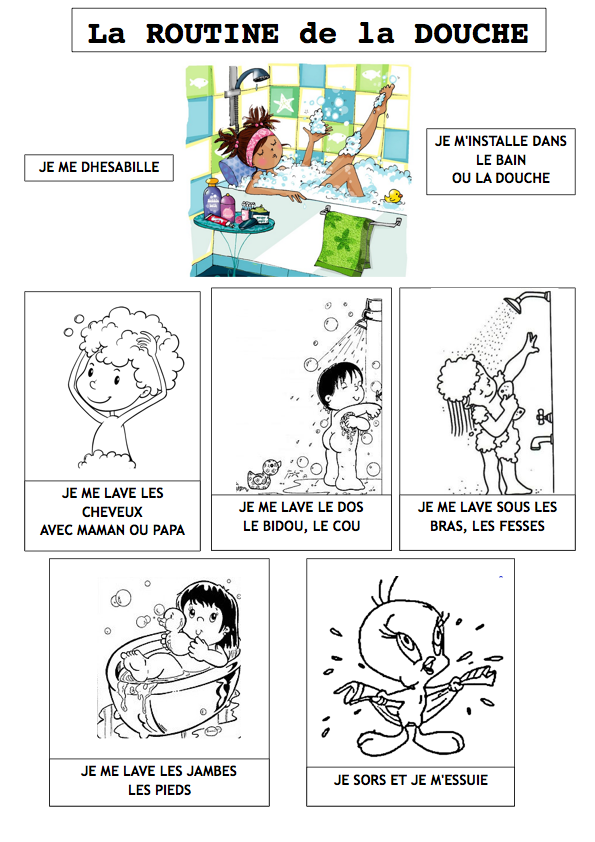 DYS ?
Comment s’en rendre compte ?
Témoignage d’enseignant
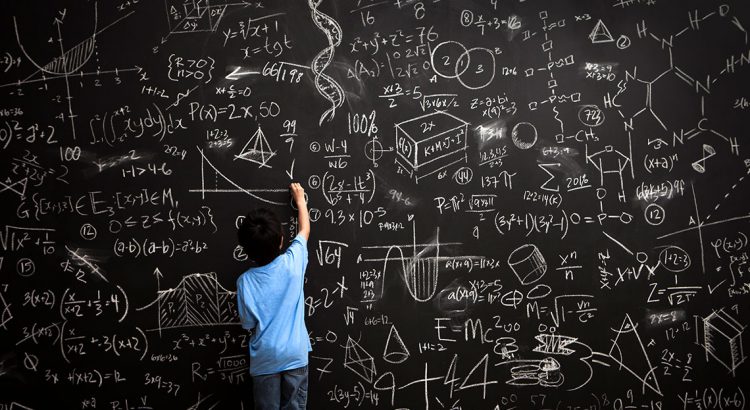 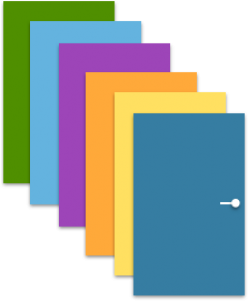 [Speaker Notes: Parce qu’ils sont par nécessité en première ligne, probablement plus souvent que les parents eux-même et toujours au bon moment pour évoquer ou suspecter le problème (Dominique PALLUEL nous a dit qu’un enfant par classe était probablement concerné), il nous paraissait évident de demander à un professeur des écoles d’apporter son témoignage et son expérience pour évoquer ce sujet. Je remercie donc Mme BOUCHARD d’être ici ce soir pour cela mais je sais et je vois qu’il y a d’autres enseignants dans la salle avec lesquels il serait intéressant d’échanger ensuite.
10 mn]
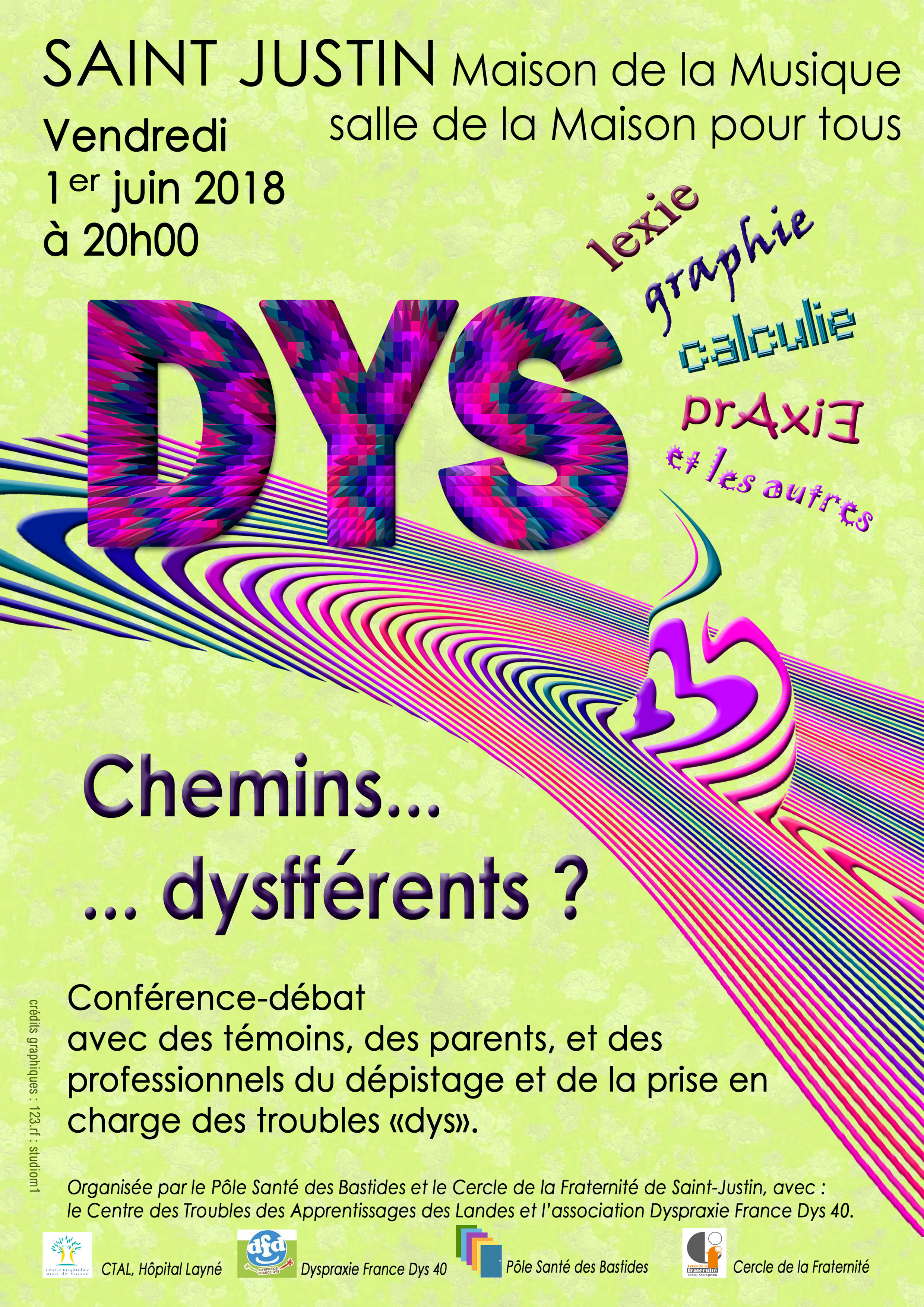 [Speaker Notes: Interaction avec la salle (10 mn)

Préparer quelques questions à l’avance si besoin]
DYS ?
Ça se soigne ?
> l’orthophoniste
> l’ergothérapeute
> le psychomotricien
> la neuropsychologue
> ……
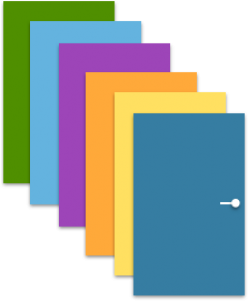 [Speaker Notes: Nous avons donc convoqué quelques uns de ses soignants pour qu’ils nous parlent un peu de leur travail (en quoi çà consiste, à quoi çà sert et comment ils procédent en pratique)Merci donc à 
Mme w orthophoniste, 
M x ergothérapeute
Mme y Psychomotricienne
Mme z neuropsychologue
d’avoir accepté de venir nous parler de leur travail.
Cette liste n’est évident pas exhaustive et nous pourront peut être en parler après leur présentation respective.

(revoir l’ordre ?)]
l’orthophoniste
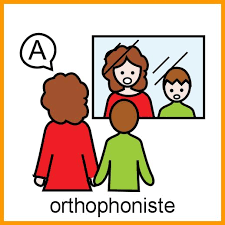 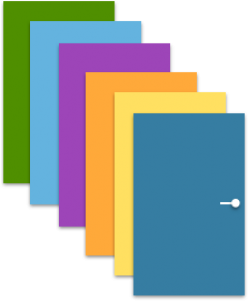 [Speaker Notes: l’orthophoniste, Mme PARSY
10 mn]
Le rôle de l’orthophoniste auprès des enfants « dys »
Justine Béziat
orthophoniste
Le rôle de l’orthophoniste auprès des enfants « dys »
Présentation de mon expérience
La prise en charge des enfants« dys » en Europe
 Les spécificités des enfants « dys »
Le rôle de l’orthophoniste auprès des enfants « dys »
Evaluation à l’aide d’un bilan (tests homologués comparant l’enfant à la moyenne de son âge + évaluation clinique)
Diagnostic (partenariat avec le pédiatre, neuropsychiatre, neuropédiatre, psychomotricien, neuropsychologue…)
Explications des conclusions du bilan aux parents et à l’enfant
Soutien 
Rééducation
Confiance en soi
Motivation face aux apprentissages (malgré l’échec qui peut être mal vécu)
Le rôle de l’orthophoniste auprès des enfants « dys »
Prévention (accompagnement précoce = meilleurs résultats)
Information de la population
Proposition d’aménagements scolaires aux établissements
Partenariat avec l’école, le collège, le lycée
Le rôle de l’orthophoniste auprès des enfants « dys »
Les séances orthophoniques auprès d’enfants dyslexiques/dysorthographiques
Rappel : chaque dyslexie est différente !    > Le travail sera donc spécifique à l’enfant !    > Il existe autant de dyslexies que d’enfants dyslexiques !
Travail des pré-requis : phonologie (différencier les sons p/b…) à l’aide de méthode gestuelle ou autre, discrimination visuelle (b/d,…),…
Travail des différentes mémoires (visuelles et/ou auditives)
Travail de la lecture afin que l’enfant devienne plus fluide, accède au sens de ce qu’il lit
Travail de l’orthographe à l’aide de méthode visuelle ou auditive selon la force de l’enfant
Moyen de compensation (marquer les syllabes,…)
Le rôle de l’orthophoniste auprès des enfants « dys »
Les séances orthophoniques auprès d’enfants dysphasiques
Rappel : chaque dysphasie est différente ! Le travail sera donc spécifique à l’enfant ! 
Selon le type de dysphasie:
Travail de l’articulation
Accroitre le lexique
Travail de la morphosyntaxe
Travail de compréhension
Travail des mémoires (visuelles , auditives..)
Travail de la compréhension des codes sociaux
Le rôle de l’orthophoniste auprès des enfants « dys »
Les séances orthophoniques auprès d’enfants dyspraxiques

Partenariat avec le psychomotricien
Aménager l’environnement :
espace de travail (lignes rouges, bleues, vertes)
matériel (stylo, plan incliné,…)
Conclusions
Chaque enfant est différent et nécessite un accompagnement individualisé
Le plus important : le partenariat avec les parents et les différents professionnels pour une prise en charge pluridisciplinaire
Maintenir l’envie face aux apprentissages
Proposer une rééducation ludique et adaptée aux besoins de l’enfant
S’appuyer sur les forces de l’enfant
Proposer des aménagements si nécessaire
la neuropsychologue
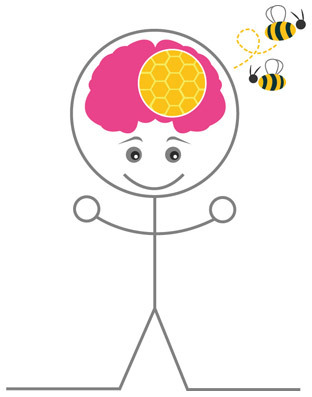 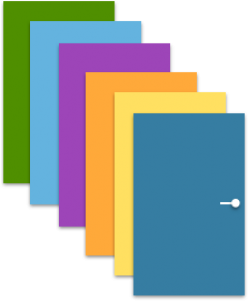 [Speaker Notes: La neuropsychologue, Mme
10 mn]
la psychomotricienne
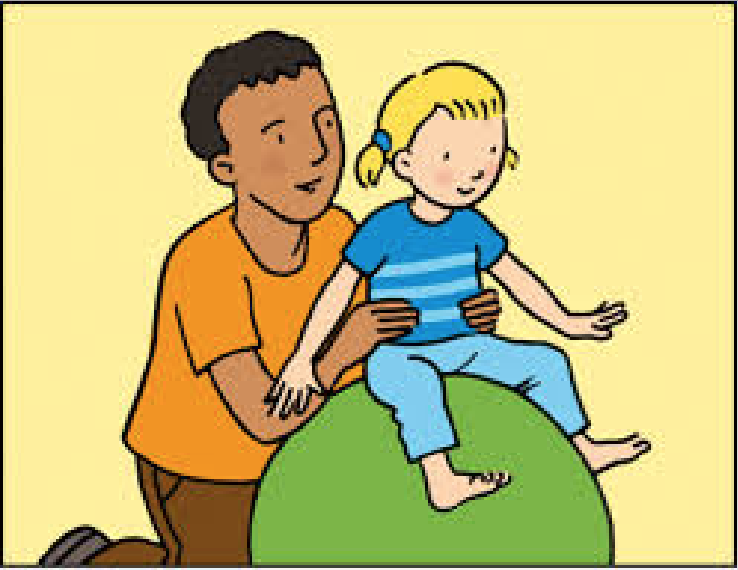 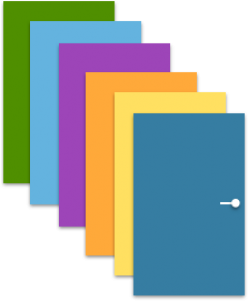 [Speaker Notes: la psychométricienne, Mme …
10 mn]
l’ergothérapeute
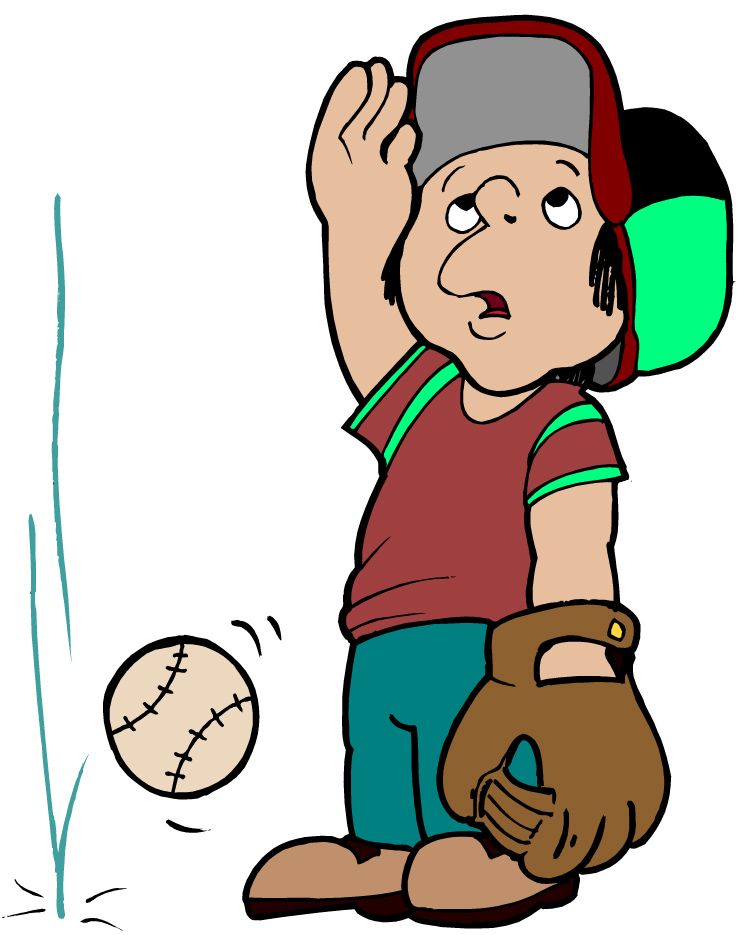 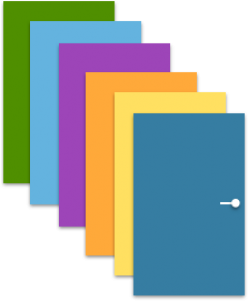 [Speaker Notes: L’ergothérapeute, Mme
10 mn]
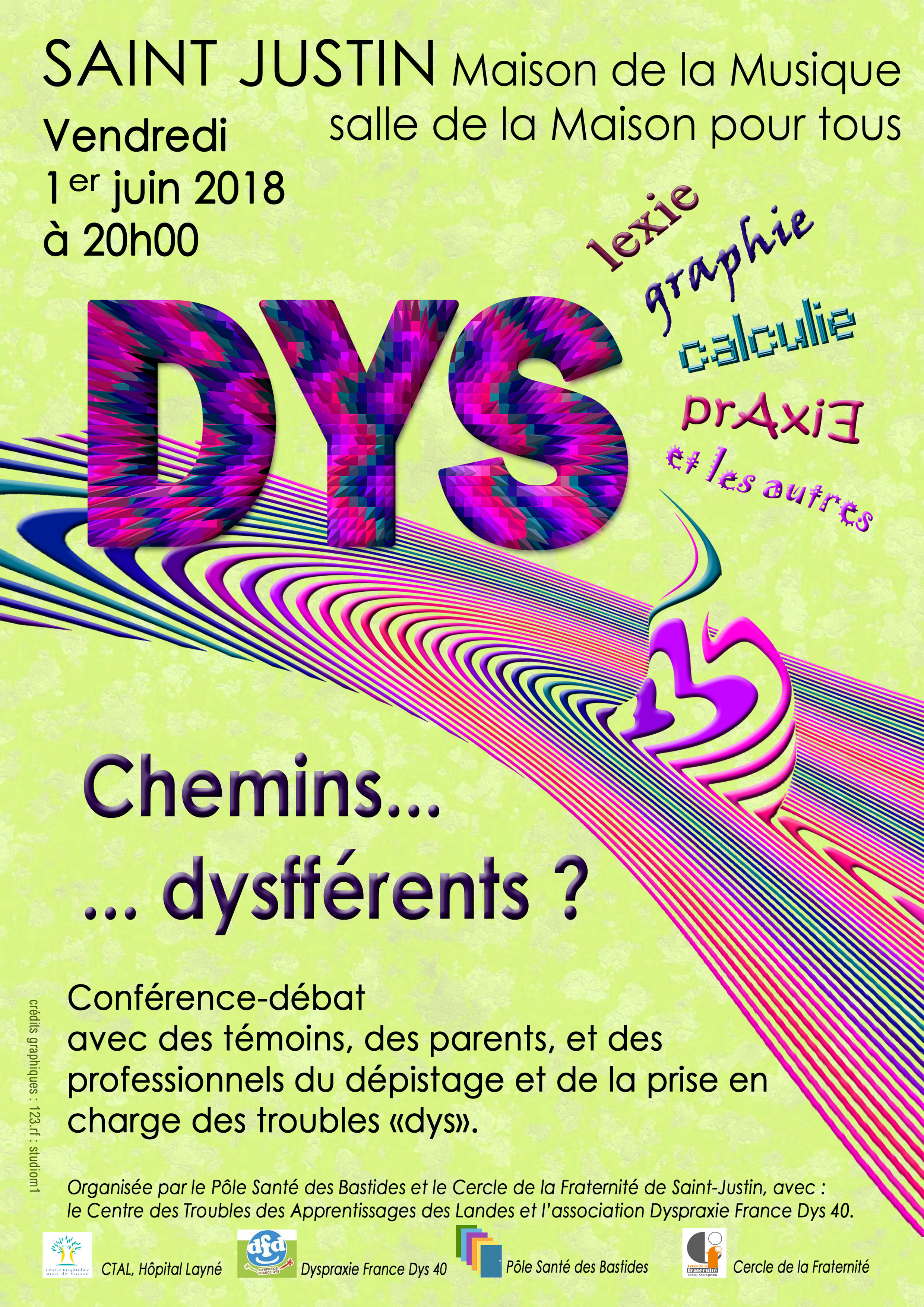 [Speaker Notes: Interaction avec la salle (10 mn)

Préparer quelques questions à l’avance si besoin]
DYS ?
Comment aider ?
Présentation de l’association DFD 40
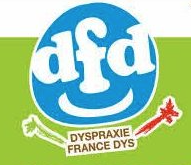 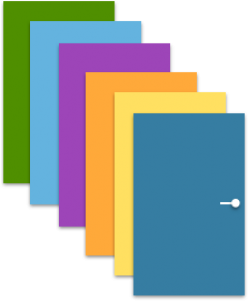 [Speaker Notes: Comme je l’évoquais tout à l’heure et comme vous devez en être convaincu maintenant après la présentation de nos intervenants, ce travail multidisciplinaire se doit probablement d’être aussi transdisciplinaire si on veut bien faire les choses : un vrai travail transversal avec non seulement les soignants, médecins ou para médicaux, mais aussi des non soignants, impliqués de manière complémentaire pour informer, aiguiller, soutenir, etc.Pour cela, je laisse la place à l’association DFD40 et sa/ses représentants pour nous parler de son rôle et son niveau d’intervention et d’aide auprès des enfants, des parents et de tous ceux qui sont en contact avec des « dys ».]
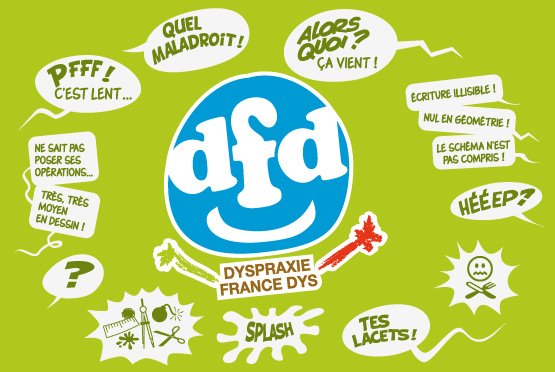 DYSPRAXIE FRANCE DYS 40
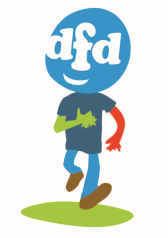 Les intervenantes
de DFD 40
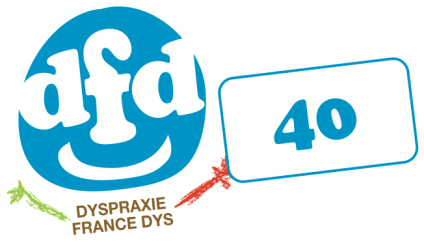 Marie-Hélène Destarac 
Vice-présidente

Annie Dantez
Trésorière
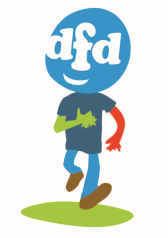 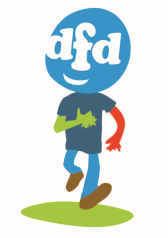 Qui sommes nous ?
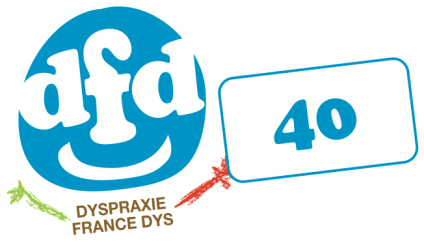 Création en décembre 2011

  Affiliée à l’association nationale Dyspraxie France Dys     parrainée par Renan Luce

  Membre de la Fédération Française des Dys 

  Œuvre en faveur des personnes dyspraxiques      avec ou sans troubles associés

 180 adhérents

 DFD 40 a obtenu la Reconnaissance d'Intérêt Général    (RIG) des services fiscaux
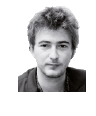 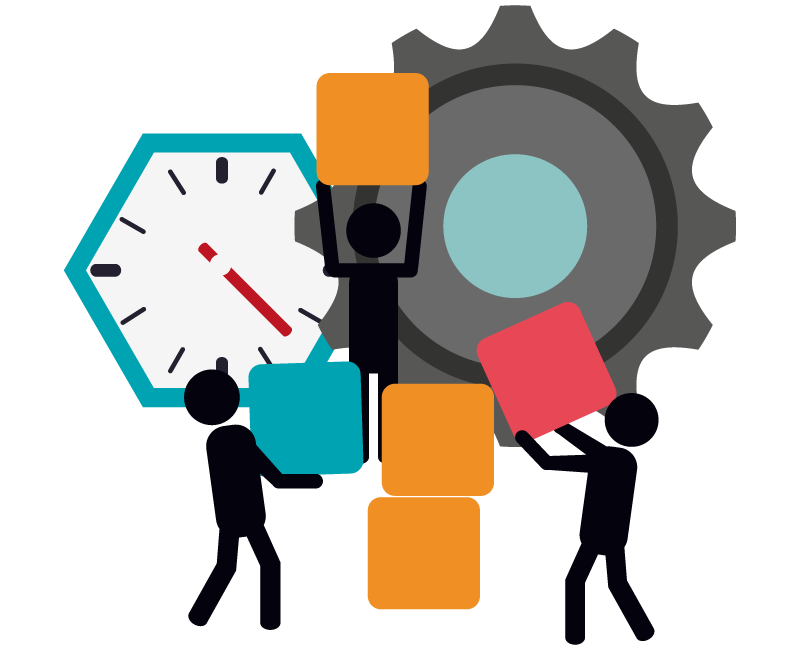 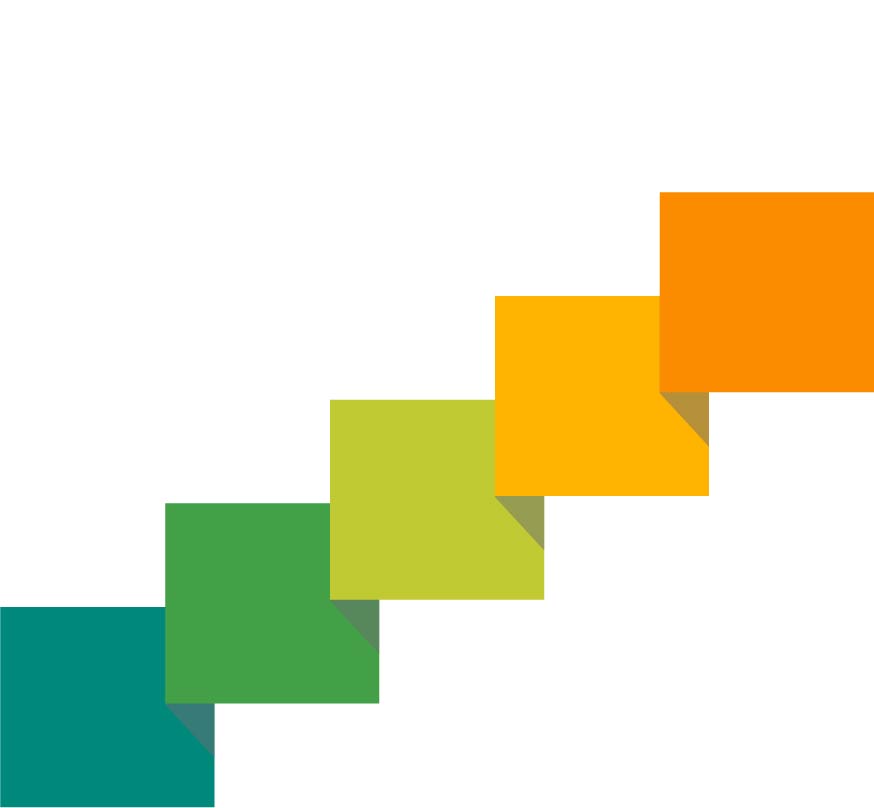 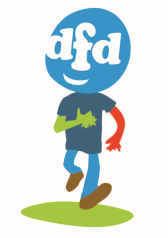 Quels sont nos objectifs ?
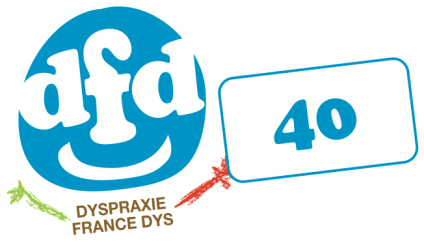 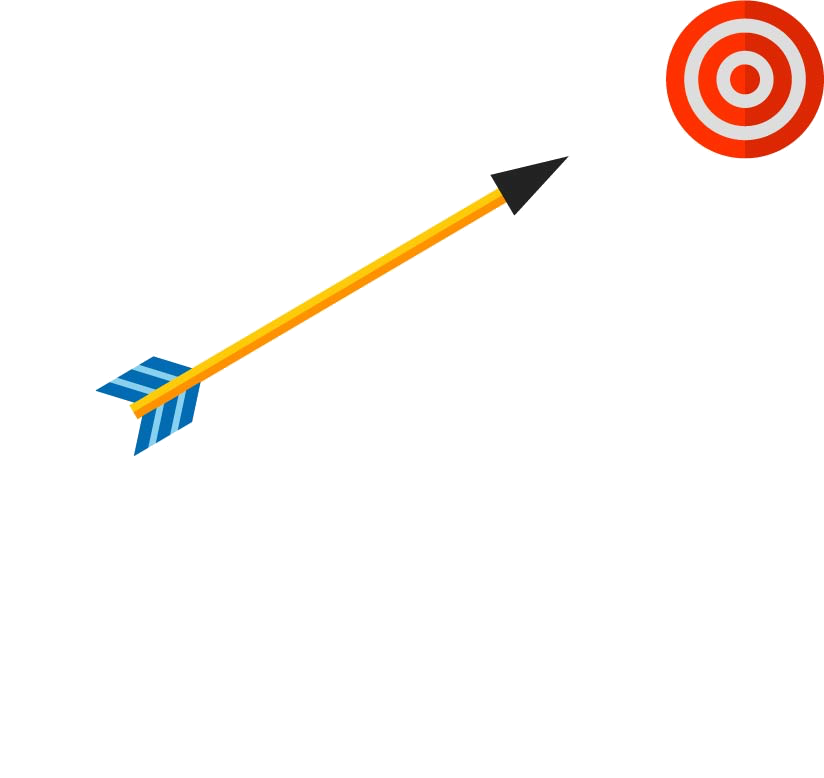 Formation Professionnelle,
Emploi,
Vie Sociale
Epanouissement
Extrascolaire
Inclusion
Scolaire
Aide,
Conseil,
Accompagnement
Développer ces objectifs reste la démarche essentielle de DFD 40.
Connaissance
et Reconnaissance de la Dyspraxie
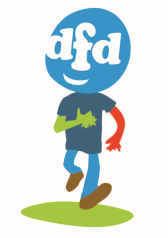 Sensibilisation
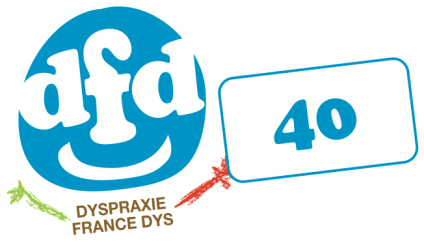 Actions de sensibilisation auprès :

des familles
de l’Education Nationale
des professionnels de santé
des entreprises
des personnels des médiathèques.
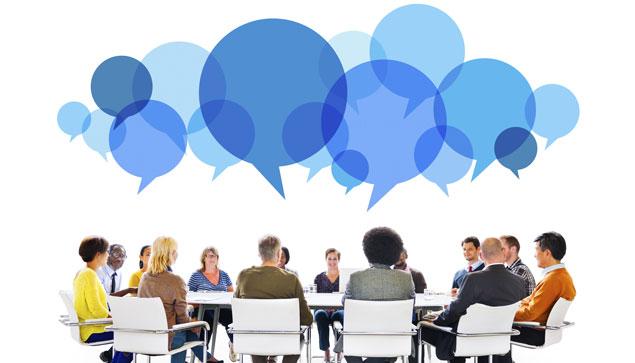 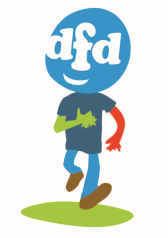 Conseil, Soutien,Accompagnement
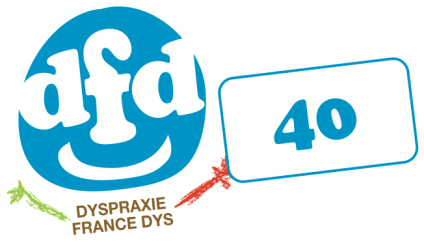 Permanences :      > au local de l’association       - mercredi 17h30-19h et samedi 10h-12h     > à la MLPH       - 1er et dernier vendredi de chaque mois 14h-16h
 Partage d’expériences de vie
 Orientation des familles dans leur parcours     (CTAL, professionnels de santé, …)
 Conseils sur les dispositifs d’accompagnements scolaires    (PAP, PPS, …)
 Aide à la constitution des dossiers MLPH.
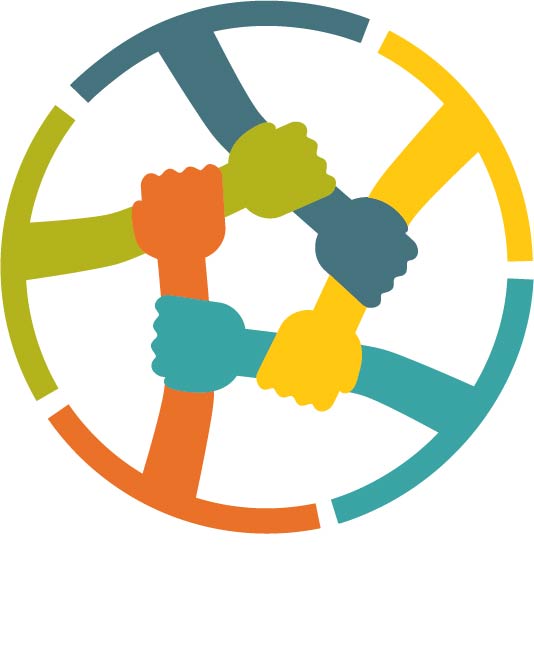 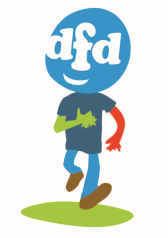 Ateliers
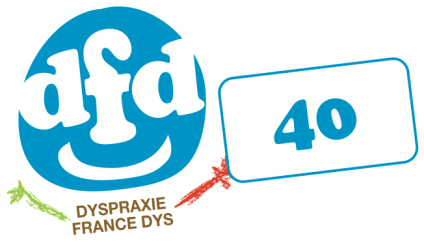 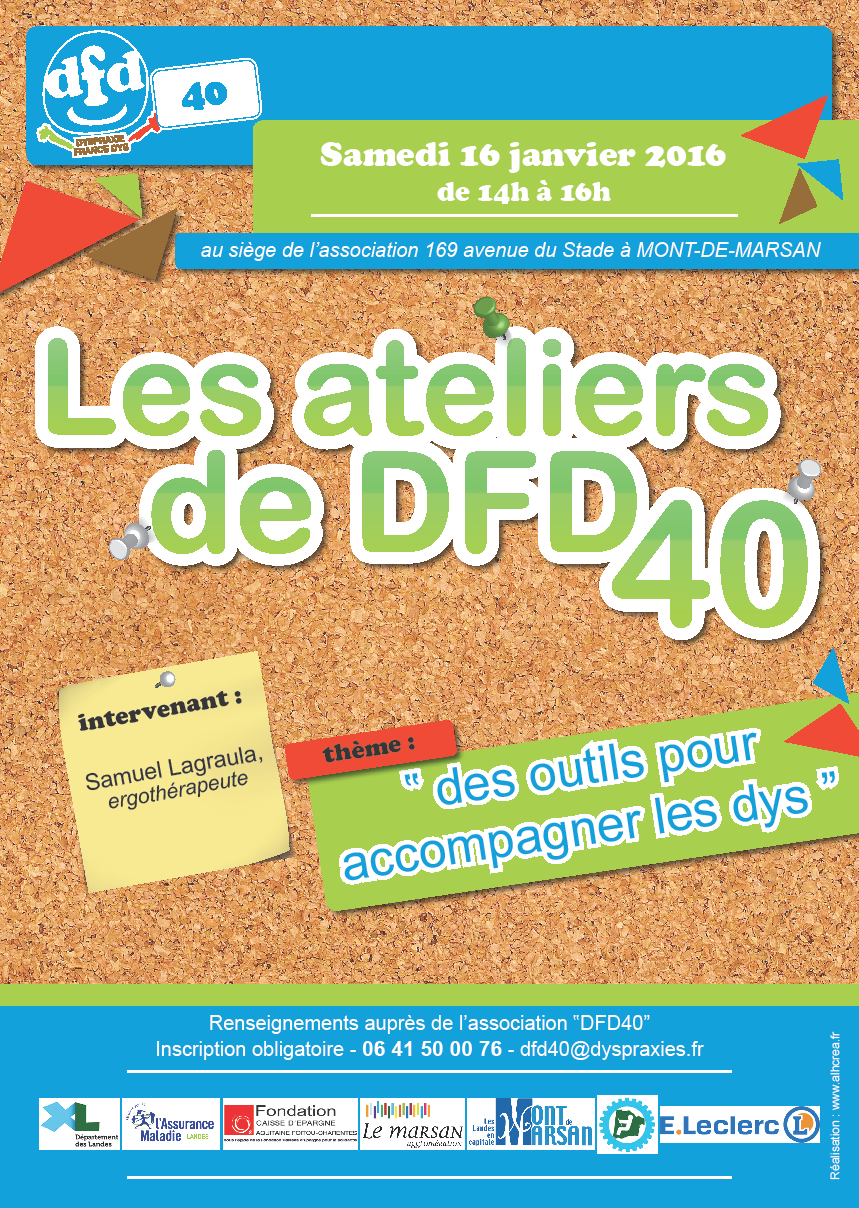 Débutés en janvier 2016      à l’initiative de 2 bénévoles
  Animés par des professionnels
 Les thèmes proposés sont des     clés d’accompagnement 
 Ouverts à toutes les familles      de dys du département
 Entrée libre
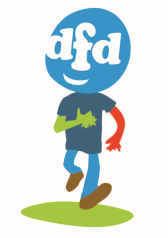 Préparation auPermis de Conduire
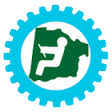 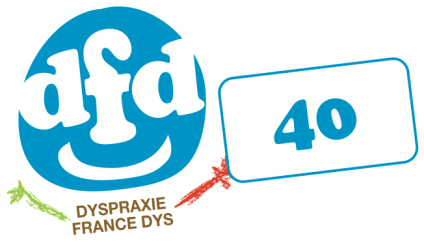 Initiation au code de la route     par des bénévoles de DFD 40
 Formation à la conduite    automobile en partenariat avec    l’Association Landaise pour le    Perfectionnement des       Conducteurs Débutants*
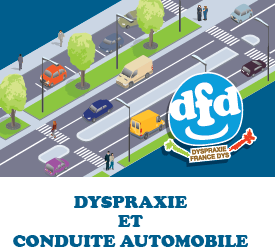 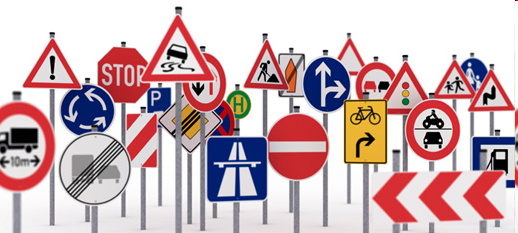 * Réservé aux jeunes dyspraxiques   (la famille doit être adhérente de l’association depuis au moins deux ans).
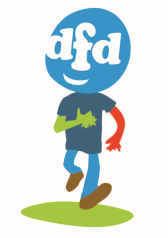 Epanouissement extra-scolaire
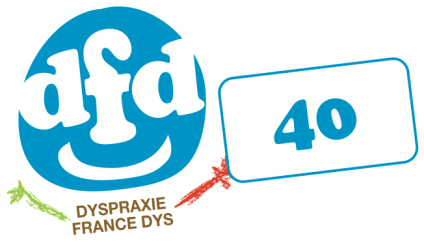 Partenariat avec le monde du sport et de la culture
 Participation à la journée des Dys et à Handilandes
 L’accès au sport pour tous en collaboration avec     le Service Sport Intégration et Développement     du Département des Landes.
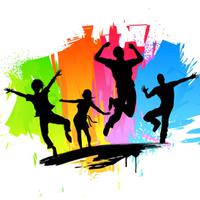 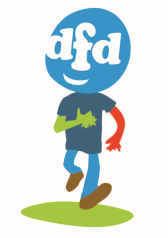 Insertion professionnelledes jeunes dys
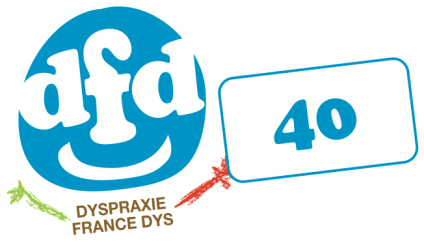 Actions de sensibilisation auprès des entreprises     et employeurs du département 
 Participation à des soirées partenaires
 Projet d’organisation d’une conférence     dans le cadre de la semaine nationale du handicap    au mois de novembre.
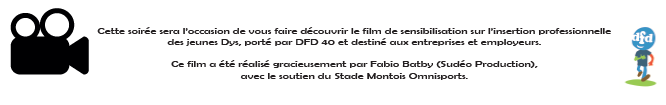 Réalisation d’un film de sensibilisation présentant des témoignages d’employeurs de jeunes dyspraxiques (stagiaire, apprenti et en contrat) et d’une jeune fille dyslexique.
Communication
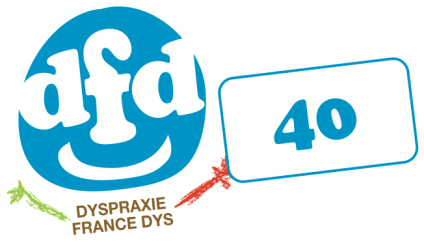 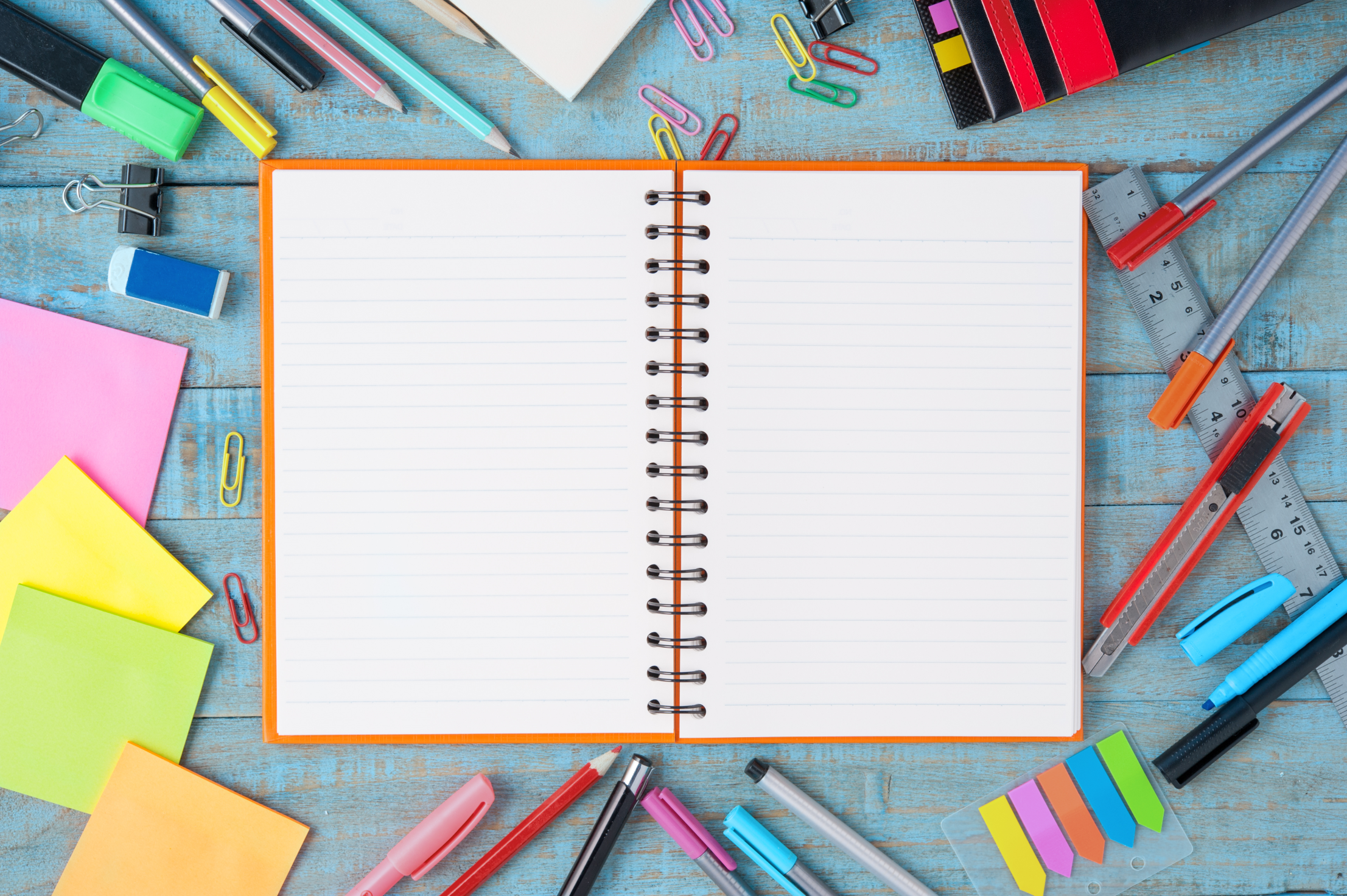 Diffusion d’un bulletin d’informations aux adhérents 

3 ou 4 fois par an.
Plaquettes :
 DFD National
 Présentation de  DFD40
 Dyspraxie et conduite
 Dyspraxie et loisirs
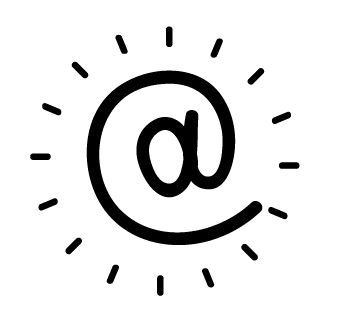 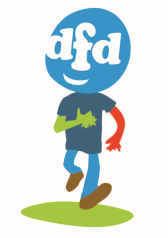 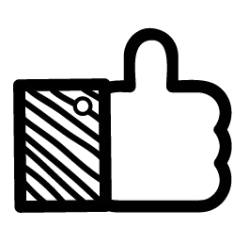 Comment contacter DFD40 ?
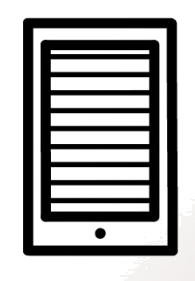 Contacts
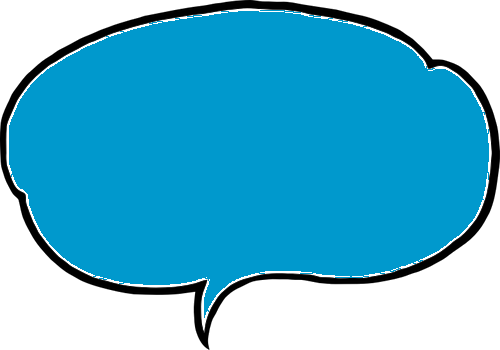 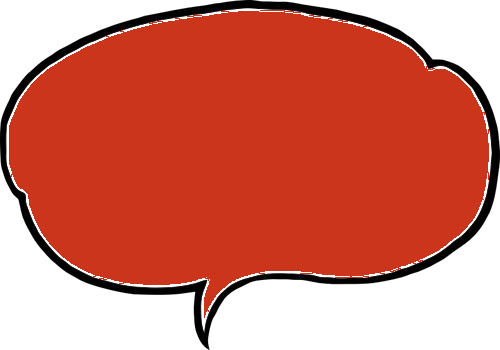 dfd40@dyspraxies.fr
Permanences
au local de l’association :
169 avenue du Stade
40000 Mont de Marsan
> mercredi 17h30-19h
> samedi 10h-12h


Permanences
bimensuelles à la MLPH :
> premier et   dernier vendredi   de chaque mois
   14h –16h


Permanences assurées uniquement pendant la période scolaire.
www.dyspraxies.fr
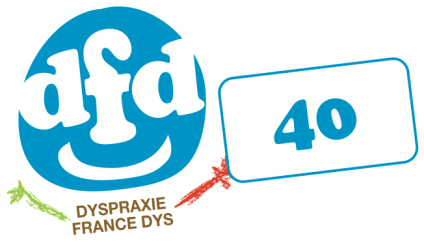 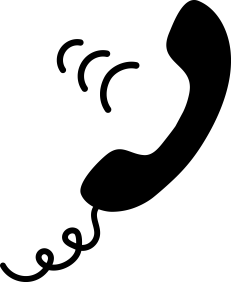 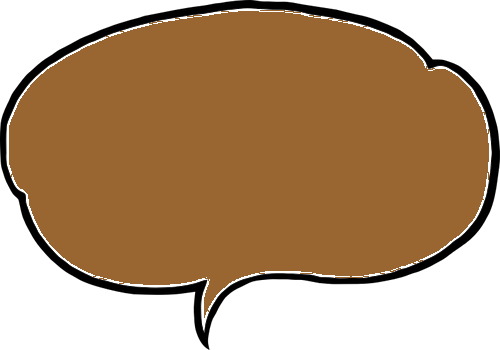 06 86 40 95 12
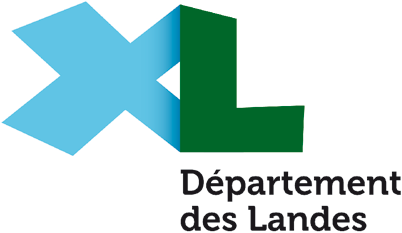 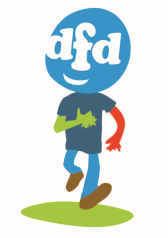 Quels sont les partenairesde DFD40 ?
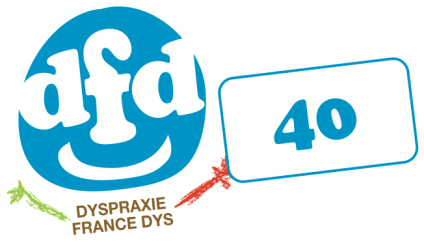 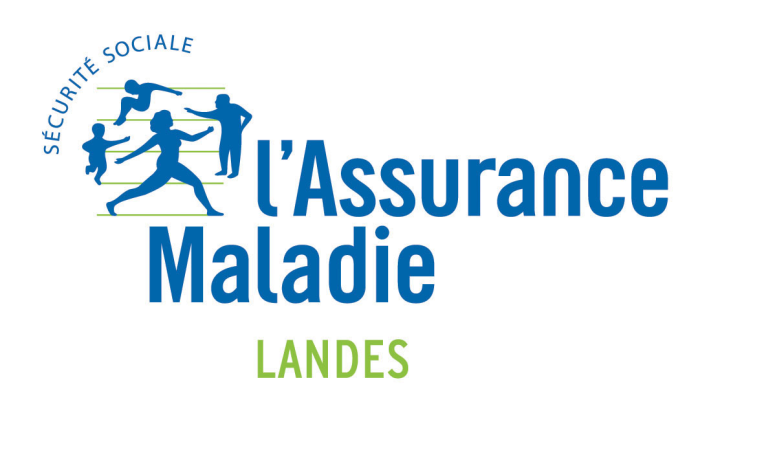 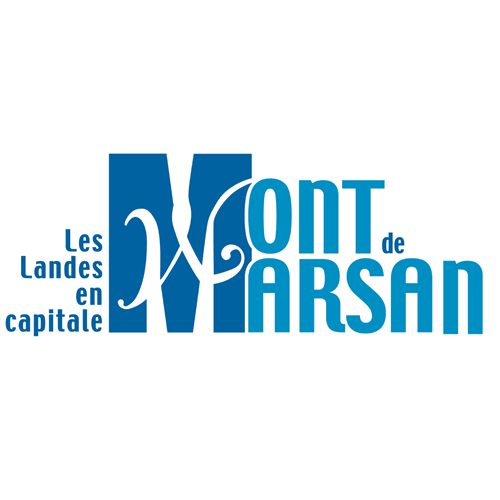 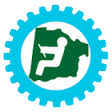 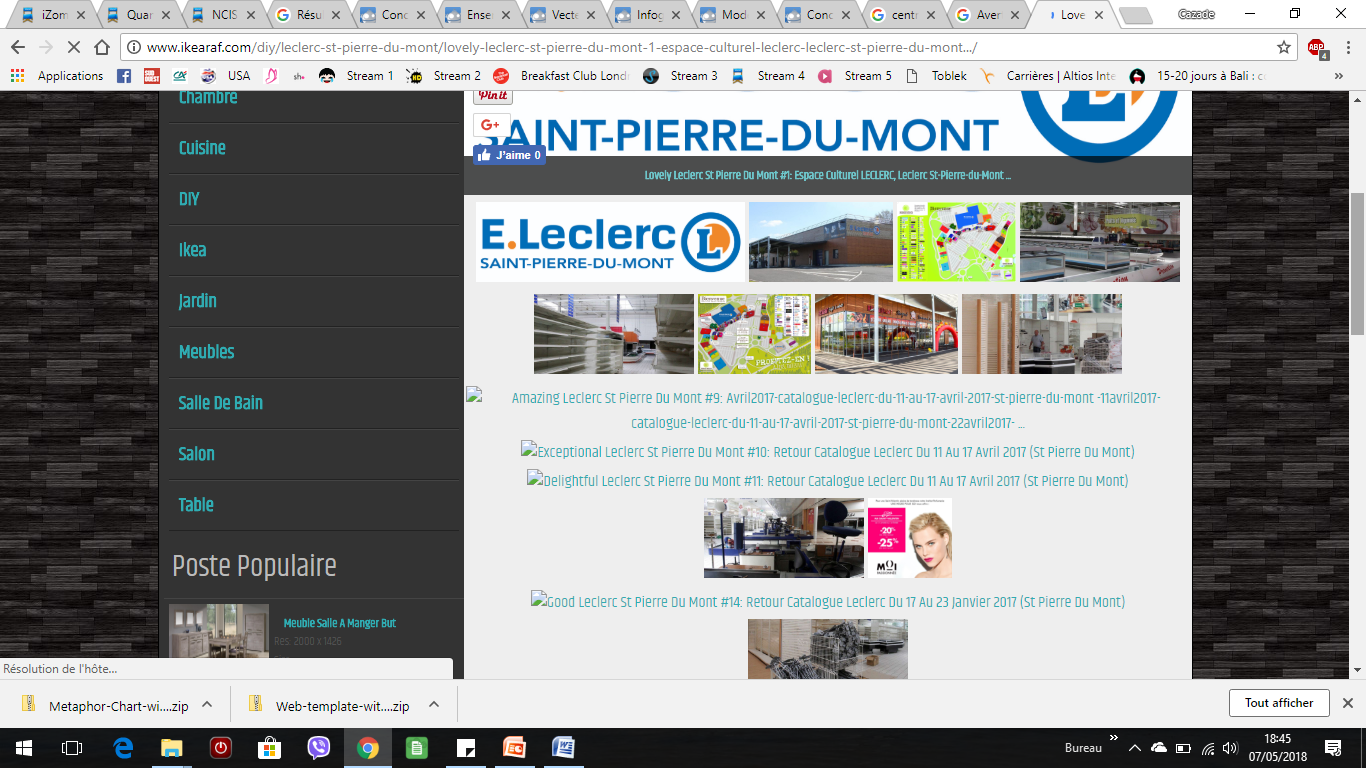 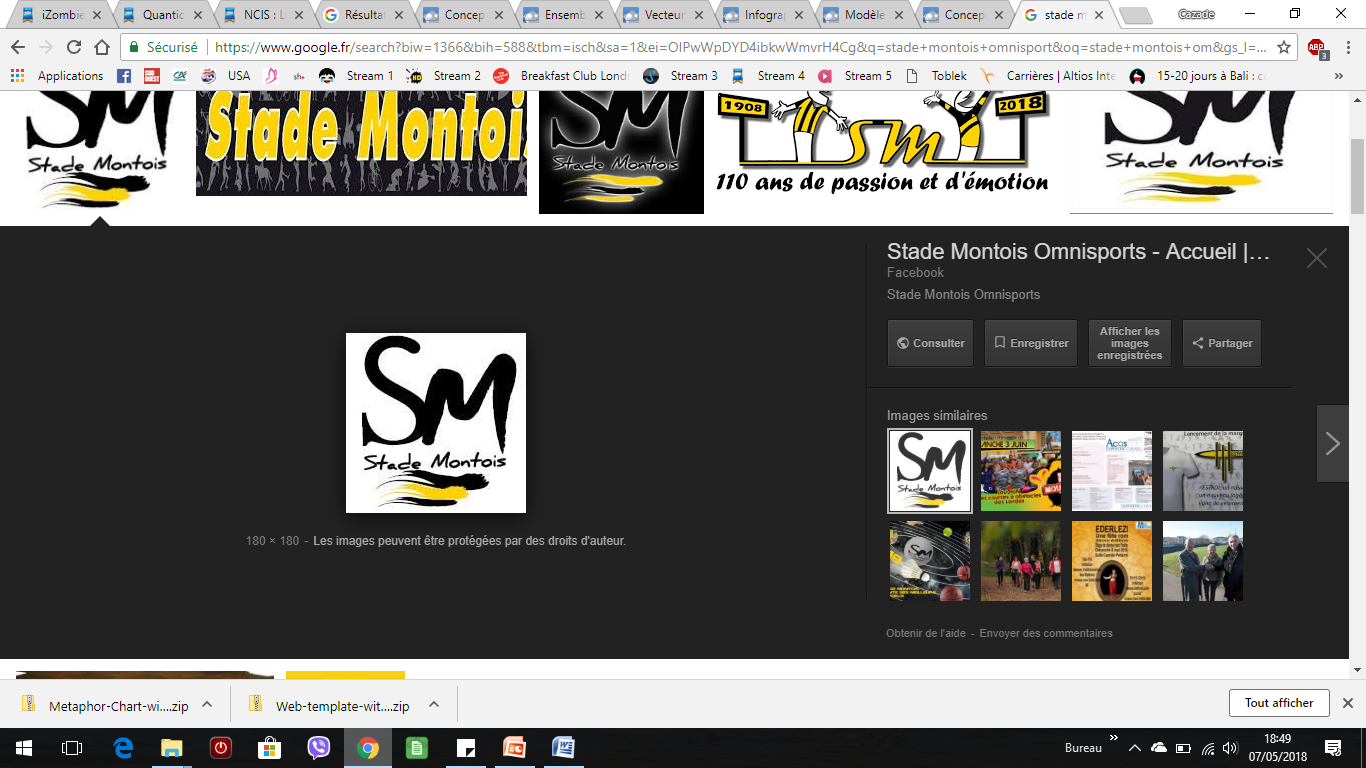 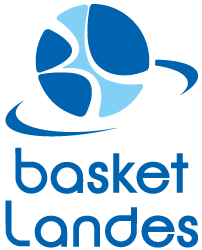 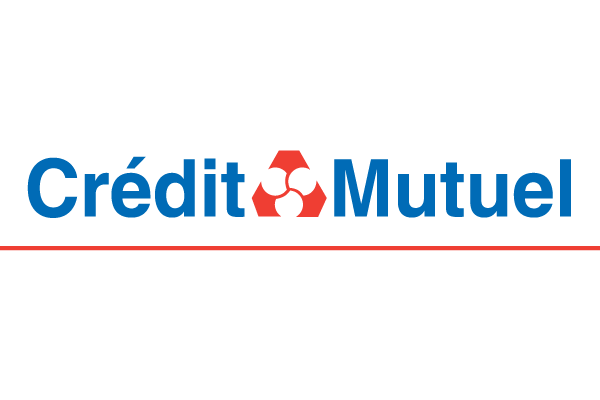 … mobilisons-nous !
Ensemble, nous serons plus forts pour aider tous les enfants, ados et jeunes adultes  à surmonter leurs « dysfficultés » !
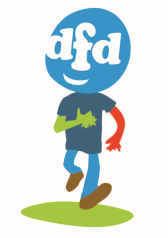 Vite, … j’adhère !!
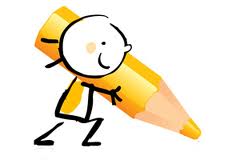 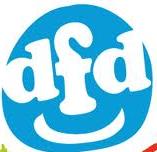 Adhérer,   
c’est nous
soutenir…
Adhérez,  
on vous 
soutient !!
Nous soutenir
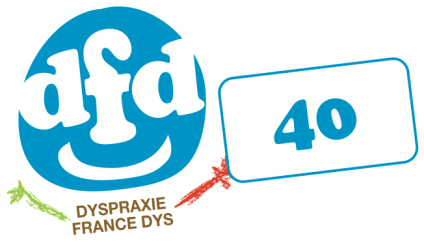 AADH2REZ ?
Parents, professionnels de l’éducation, 
professionnels de santé, proches et amis,…
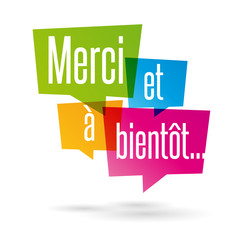 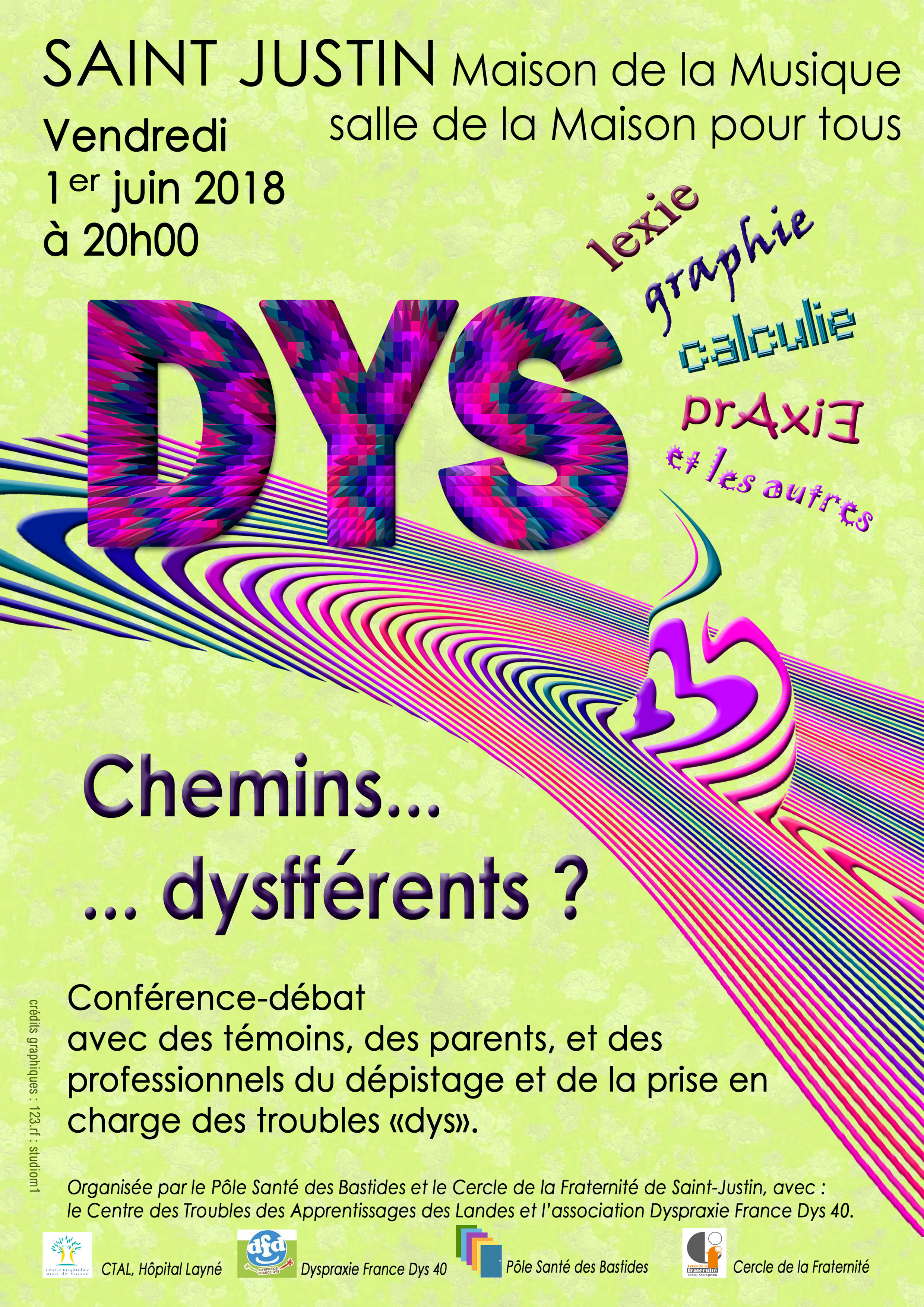 [Speaker Notes: Interaction avec la salle (10 mn)

Préparer quelques questions à l’avance si besoin]
DYS ?
C’est grave, docteur ?
Etre dys et réussir sa vie
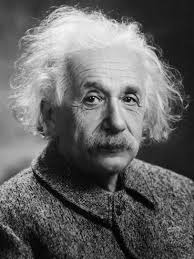 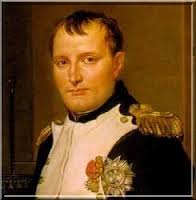 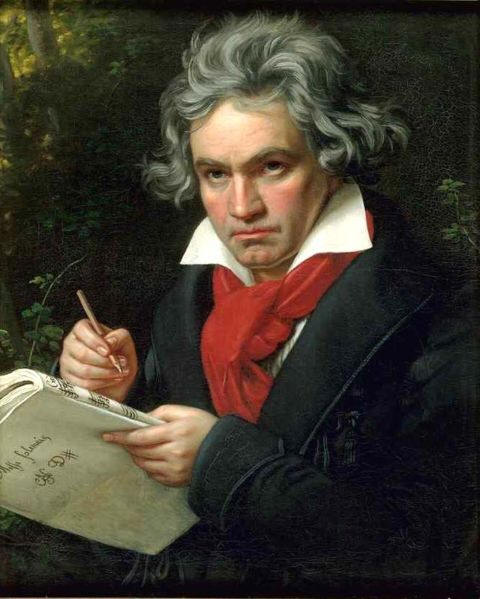 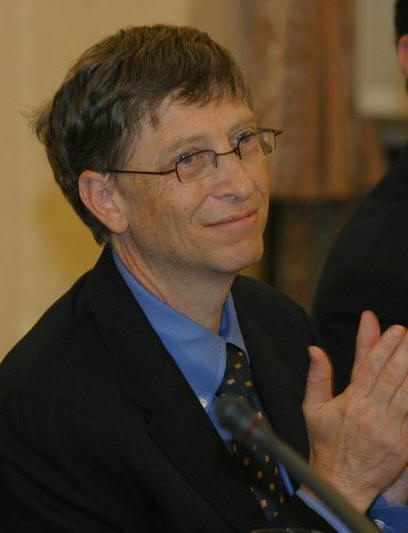 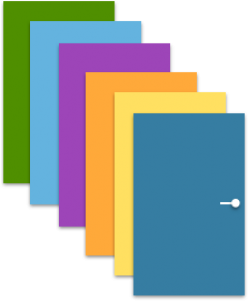 [Speaker Notes: Si vous avez suivi jusqu’ici, vous avez donc dû comprendre que rien n’est désespéré.Pour preuve, le petit film de 4 mn qui va suivre que nous propose l’association pour faire passer le message d’une intégration possible et réussie de ce qui paraissait être au départ un handicap individuel, personnel et social.]
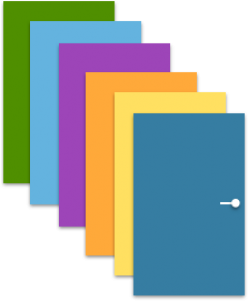 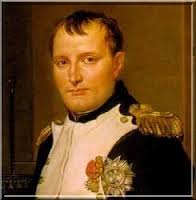 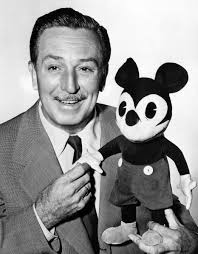 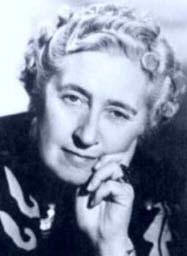 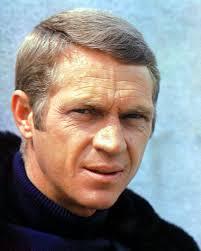 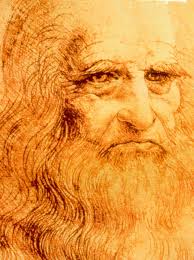 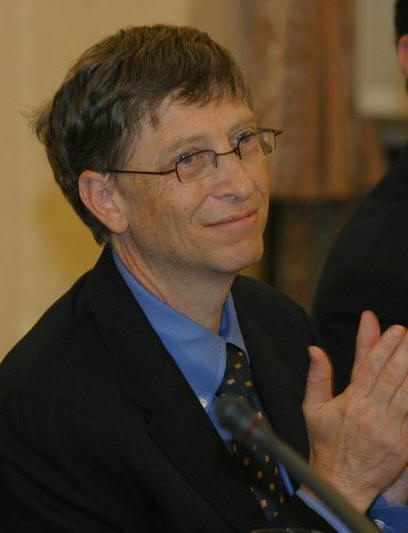 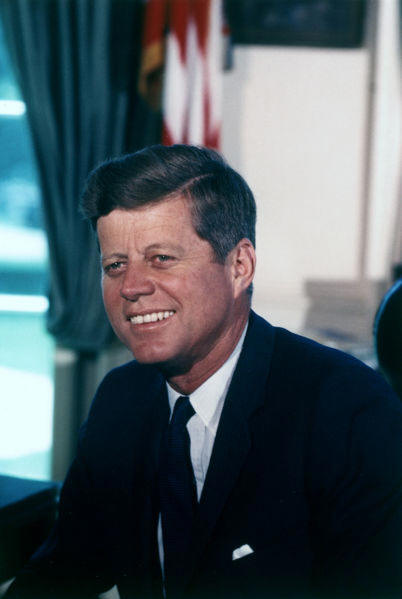 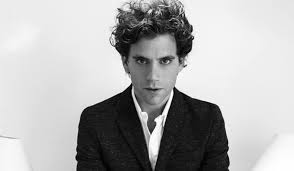 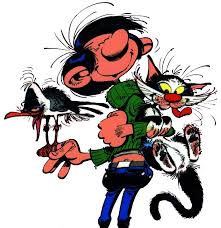 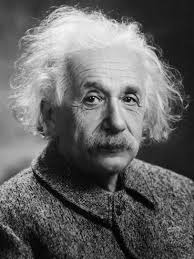 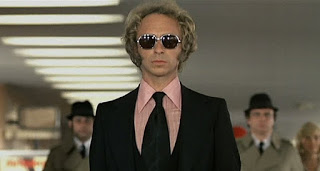 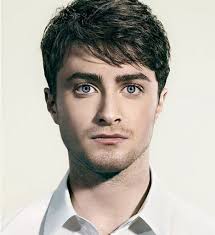 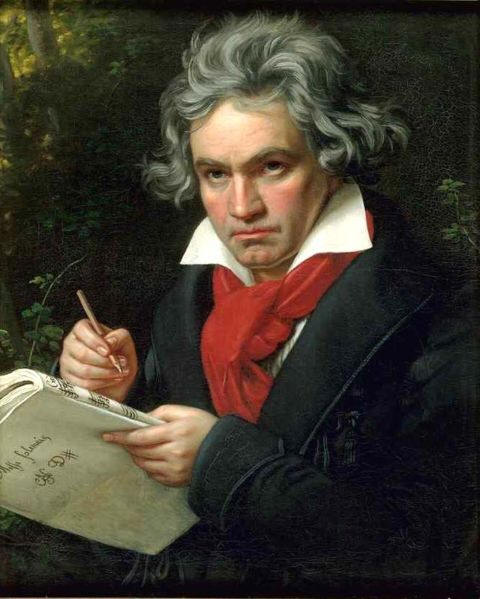 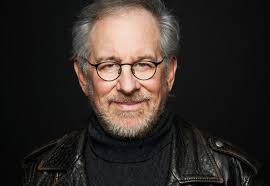 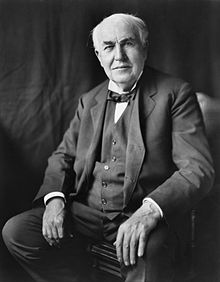 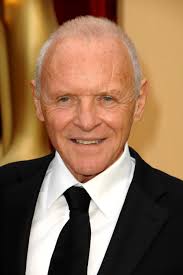 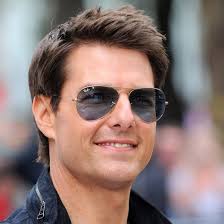 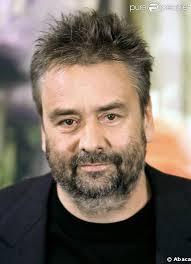 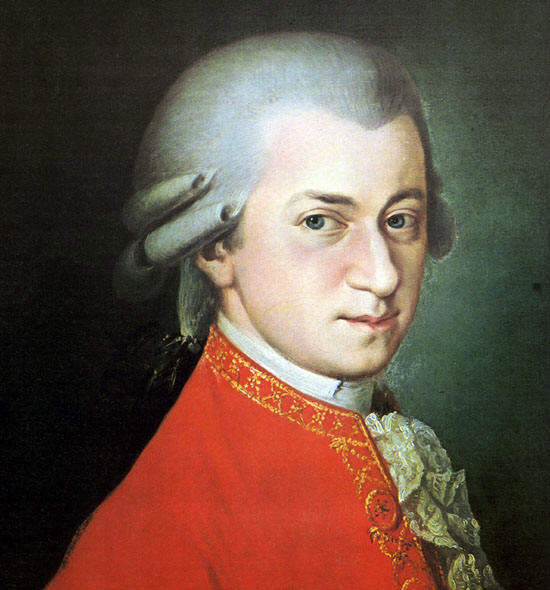 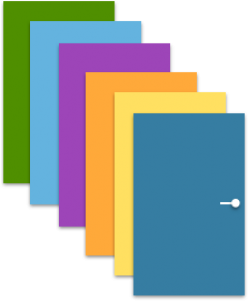 [Speaker Notes: Et s’il vous faut encore quelques preuves, voici un rapide thrombinoscope de dys célèbres.
Je vous laisse repérer lesquels sont dyslexiques, dyscalculiques ou dyspraxiques.
Si vous voulez mon avis, le tout dernier est tout çà à la fois, à faire confirmer par nos experts.]
Merci pour votre attention !
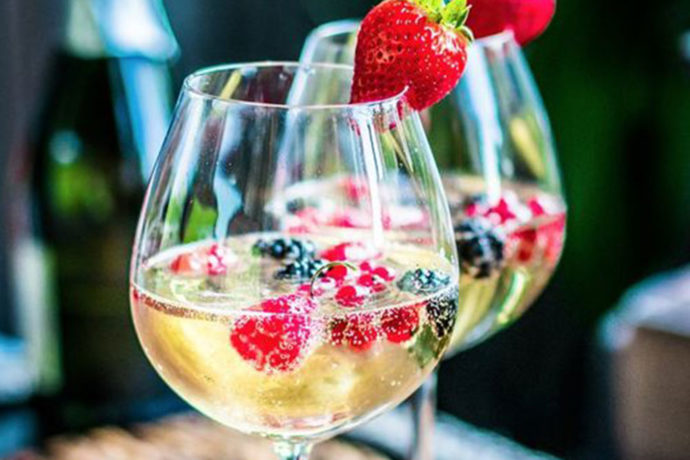 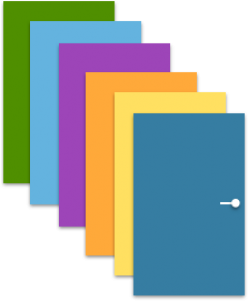 Saint-Justin, le vendredi 1er juin 2018
[Speaker Notes: Merci pour votre participation et votre attention.Avant de se quitter, nous vous proposons maintenant, si vous le voulez bien de poursuivre pourquoi pas encore un peu la discussion avec nous notre désormais expert local en cocktail de fin de conférence à qui nous avons soumis l’exercice de réaliser quelques boissons DYS, un peu décalées, disons un peu relues, un peu revues, un peu dyspraxiques…]